Министерство образования Республики МордовияПортфолио
Захаровой Светланы Ивановны
воспитателя муниципального автономного дошкольного образовательного учреждения «Центр развития ребенка - детский сад №4» г.о. Саранск

 Дата рождения: 03.07.1983.
Профессиональное образование:  высшее ,«МГПИ им. М. Е. 
Евсевьева»,  Специальность «Педагогика и 
методика начального  обучения»
№ диплома:  ВСВ 1399220.  22.06.2005.
Стаж педагогической работы( по специальности): 11 лет.
Общий трудовой стаж: 14лет.
Наличие квалификационной категории: первая.
Дата последней аттестации: 24.05.2917. 
(приказ   МО РМ №428 от 22.05.2017.).
Звание: не имею.
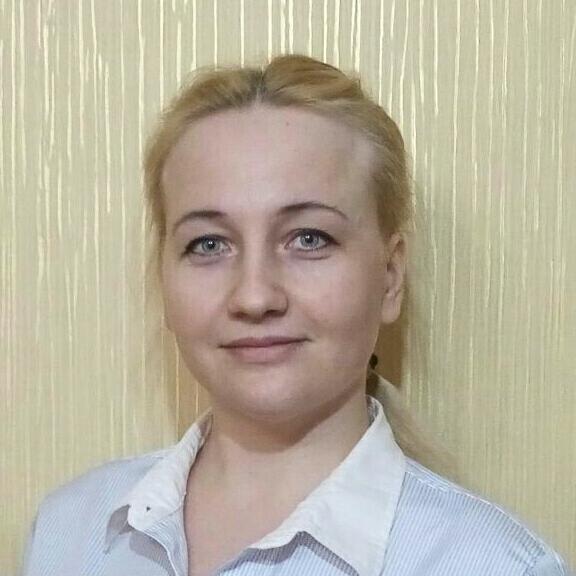 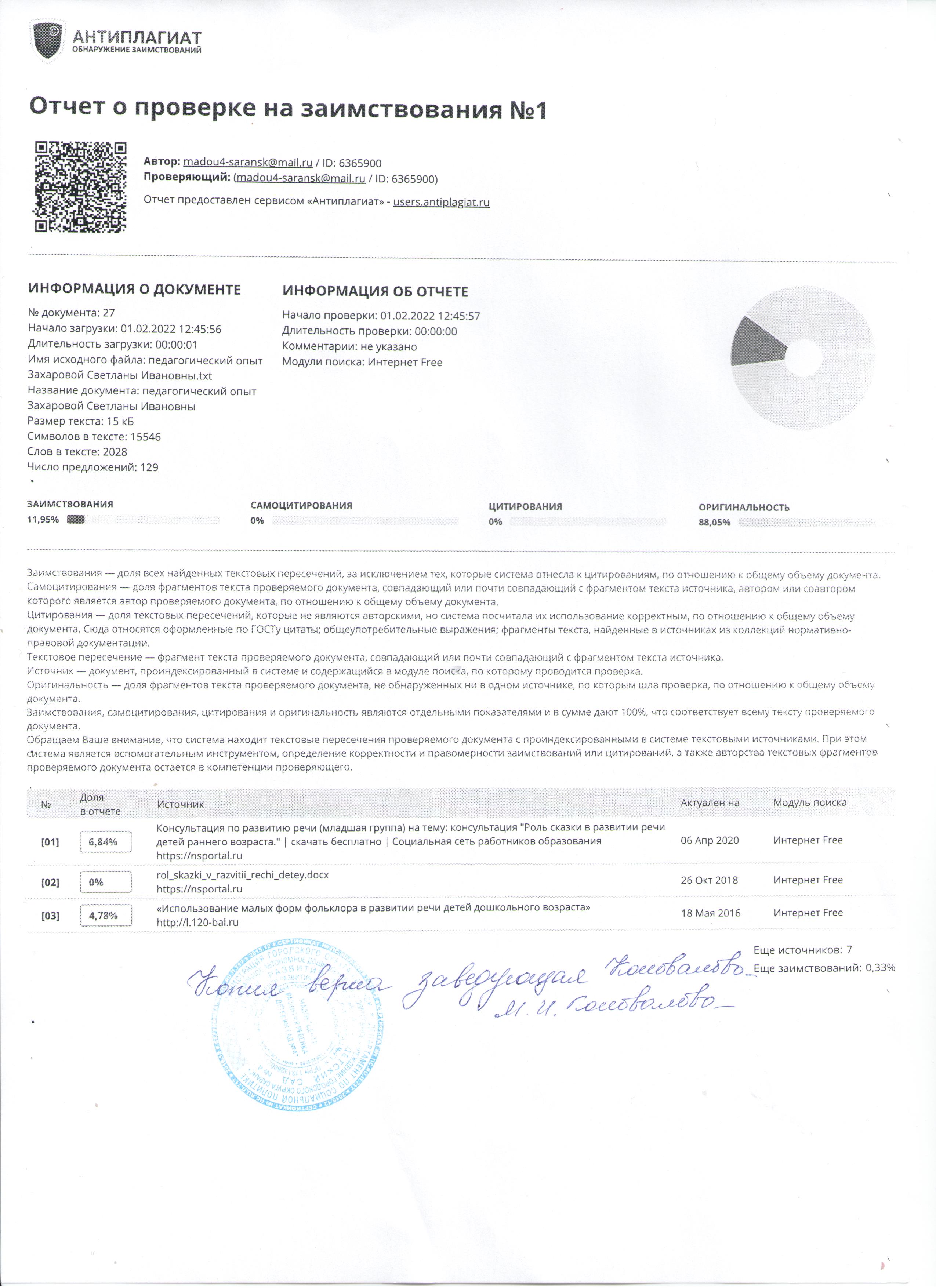 1. Участие в инновационной (экспериментальной) деятельности.
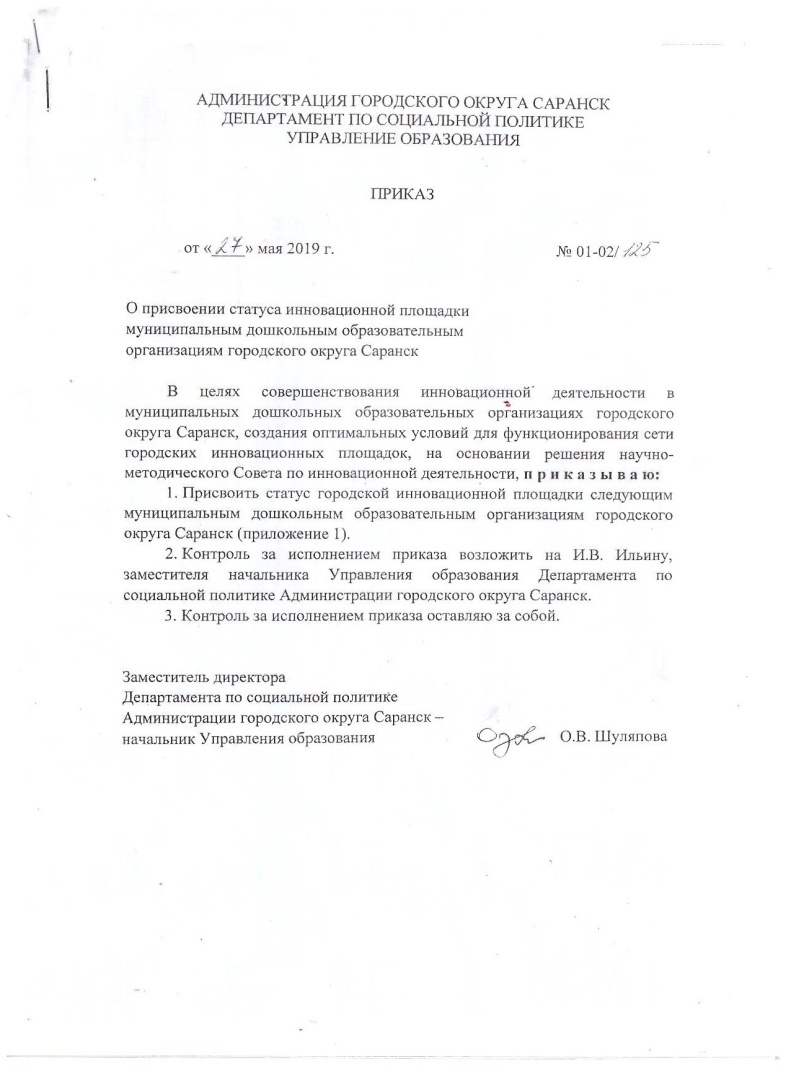 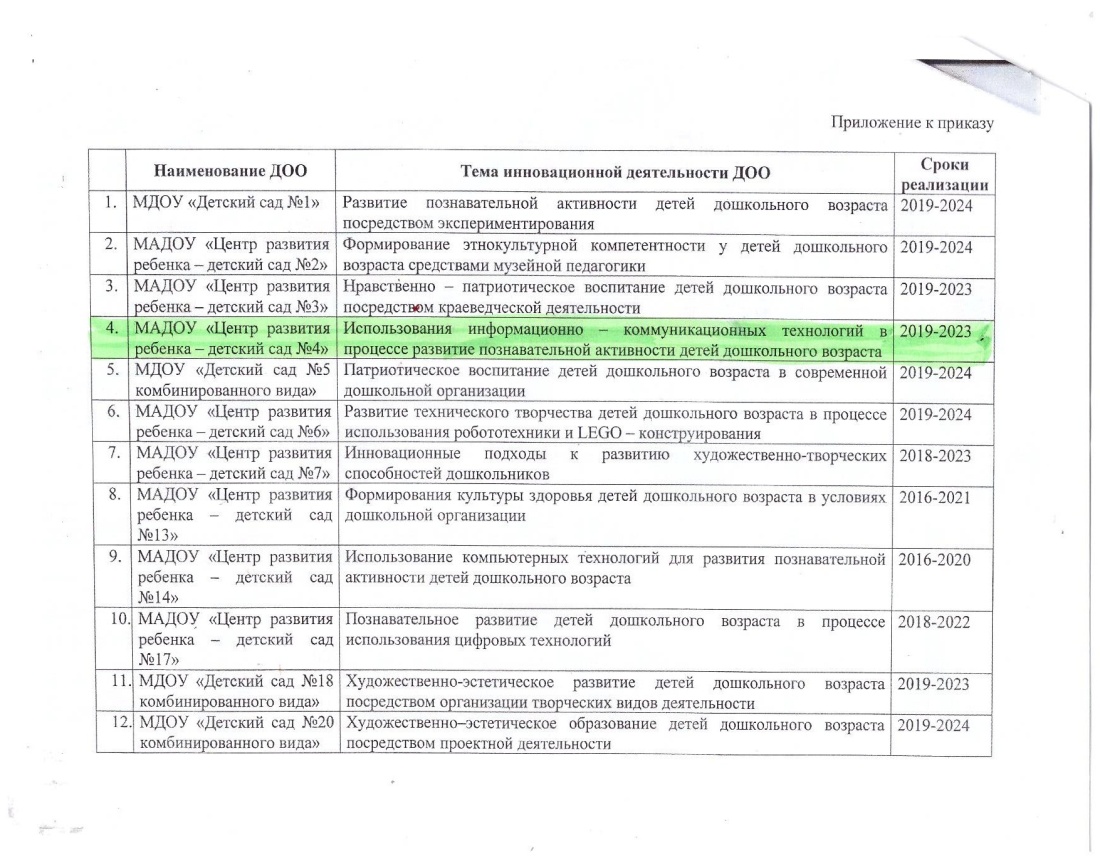 1. Участие в инновационной (экспериментальной) деятельности.
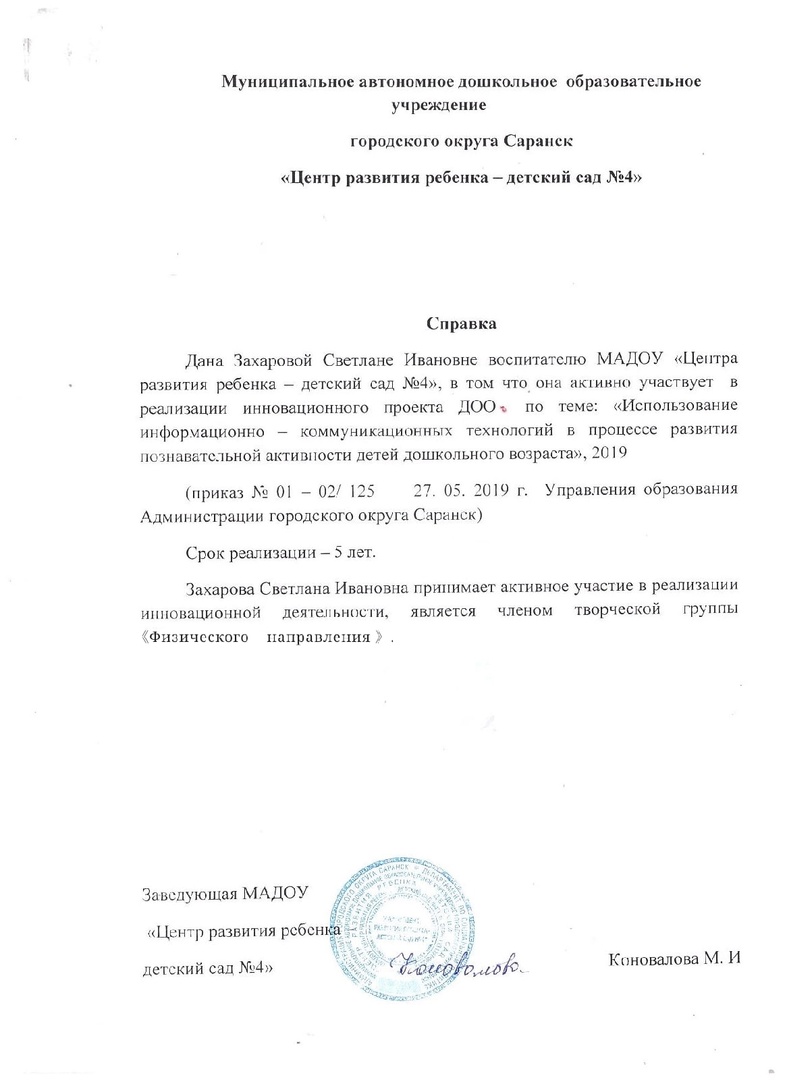 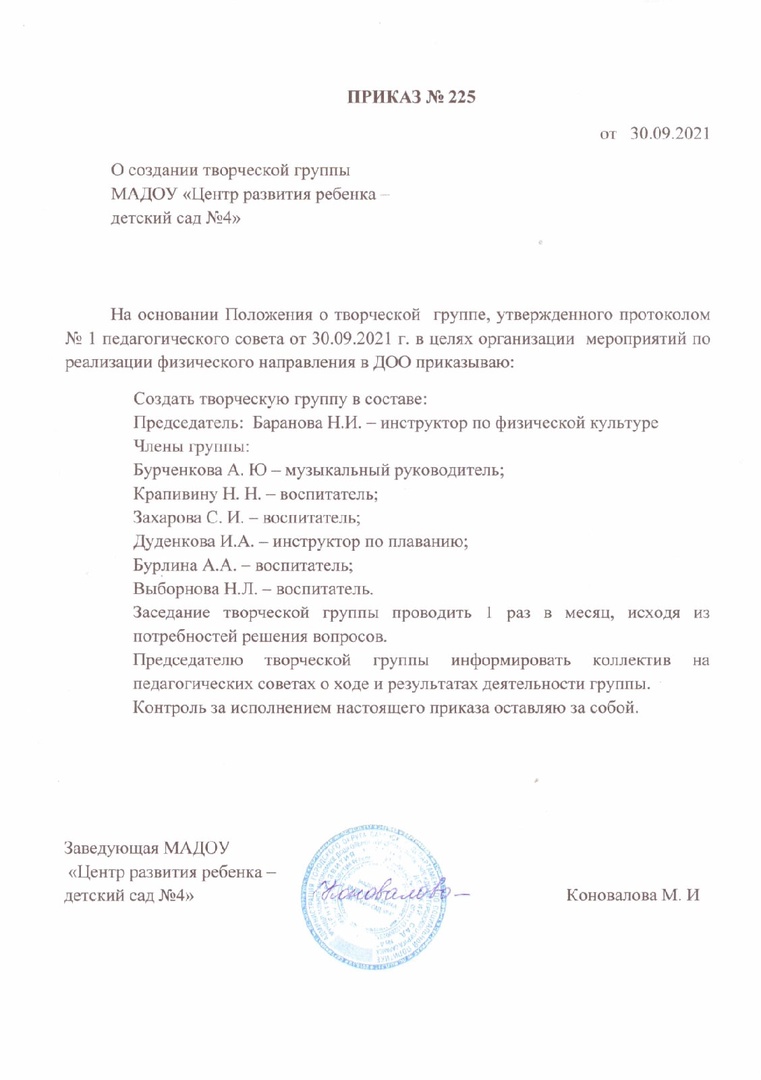 2.Наставничество
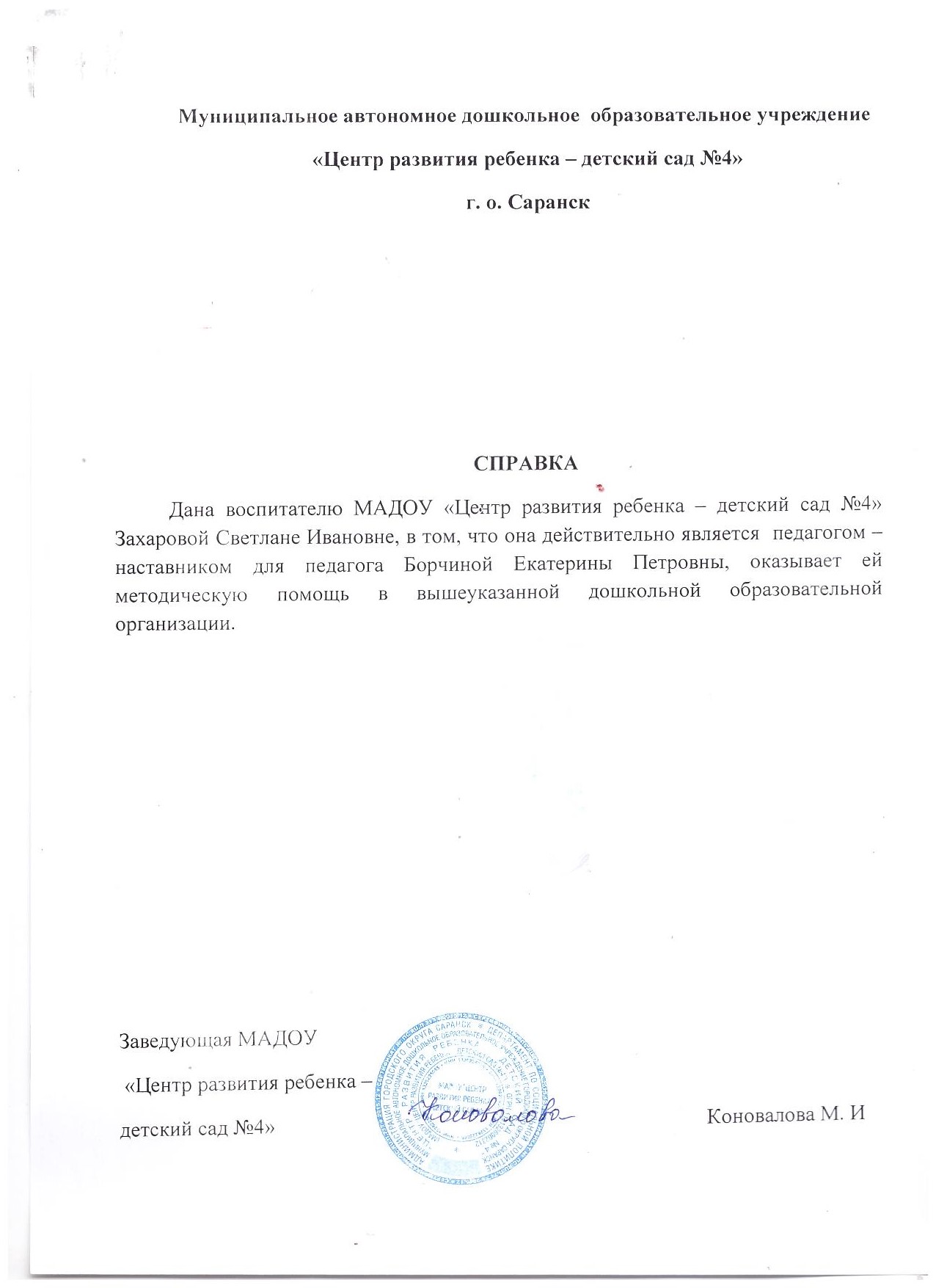 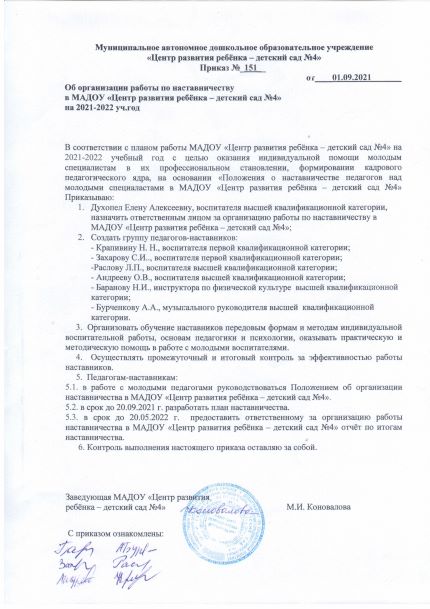 3.Наличие публикаций
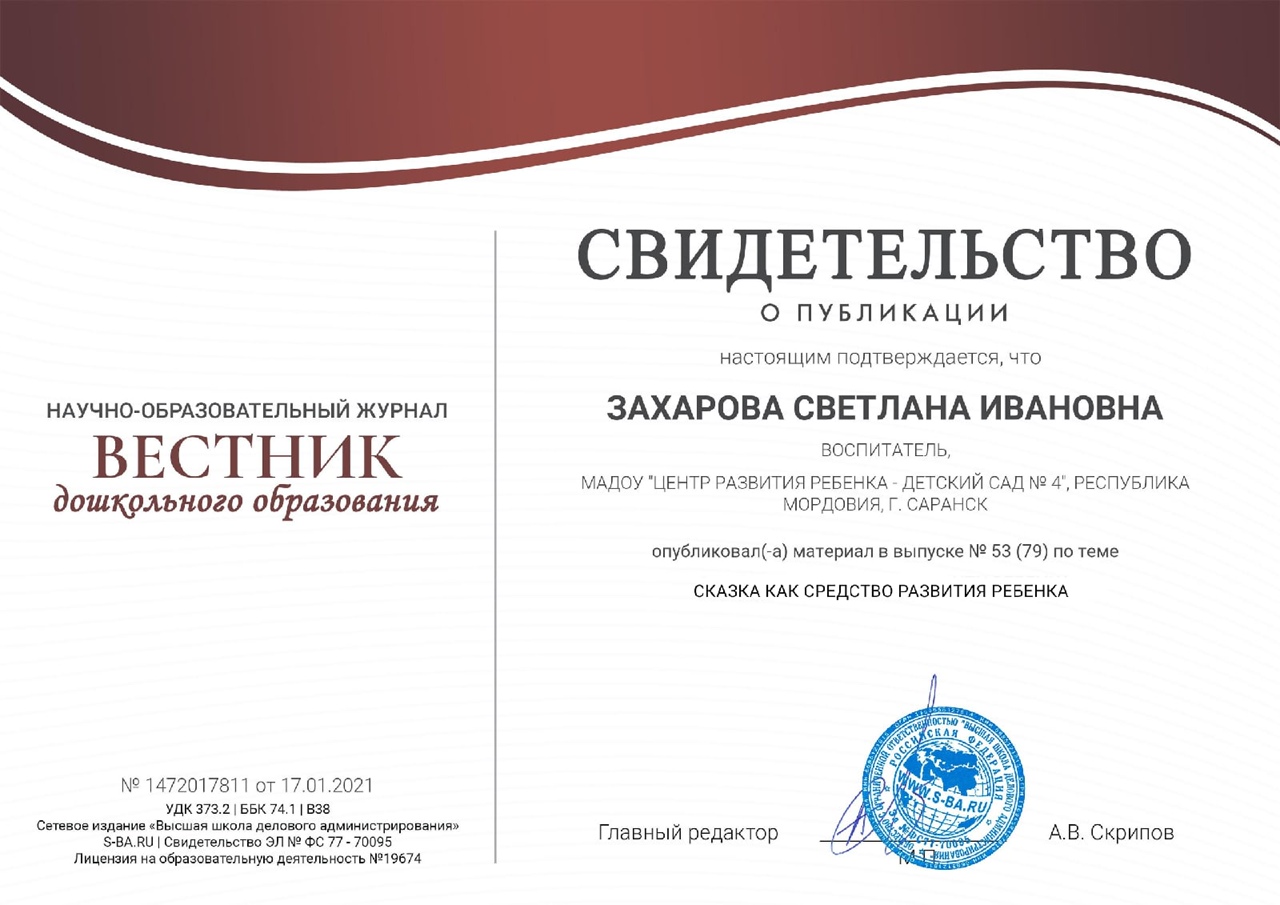 3.Наличие публикаций
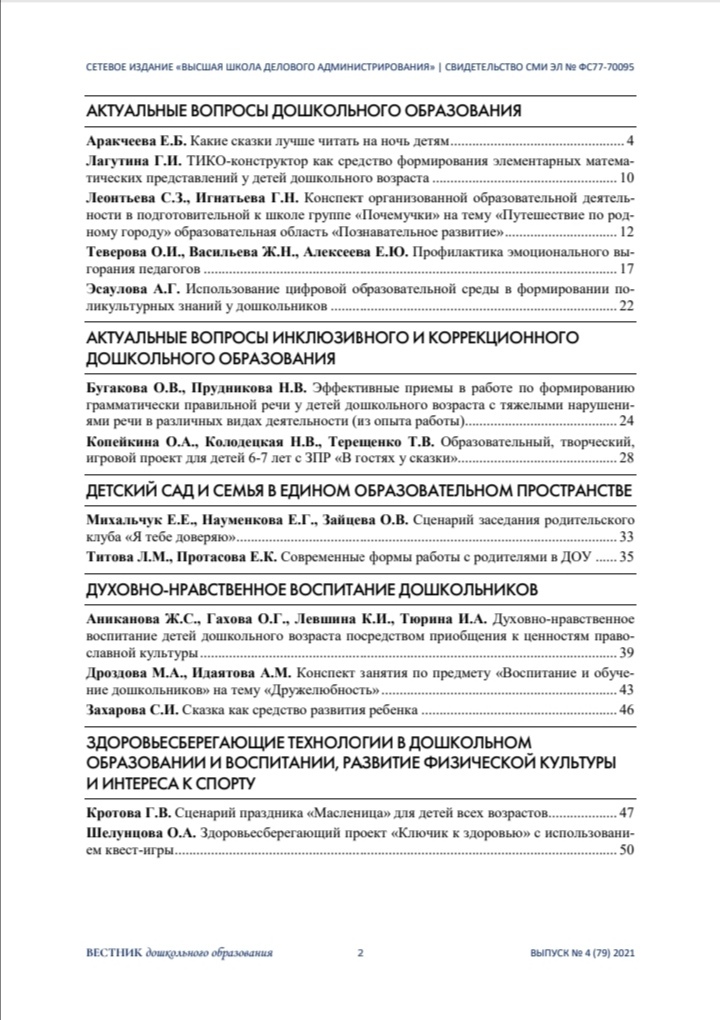 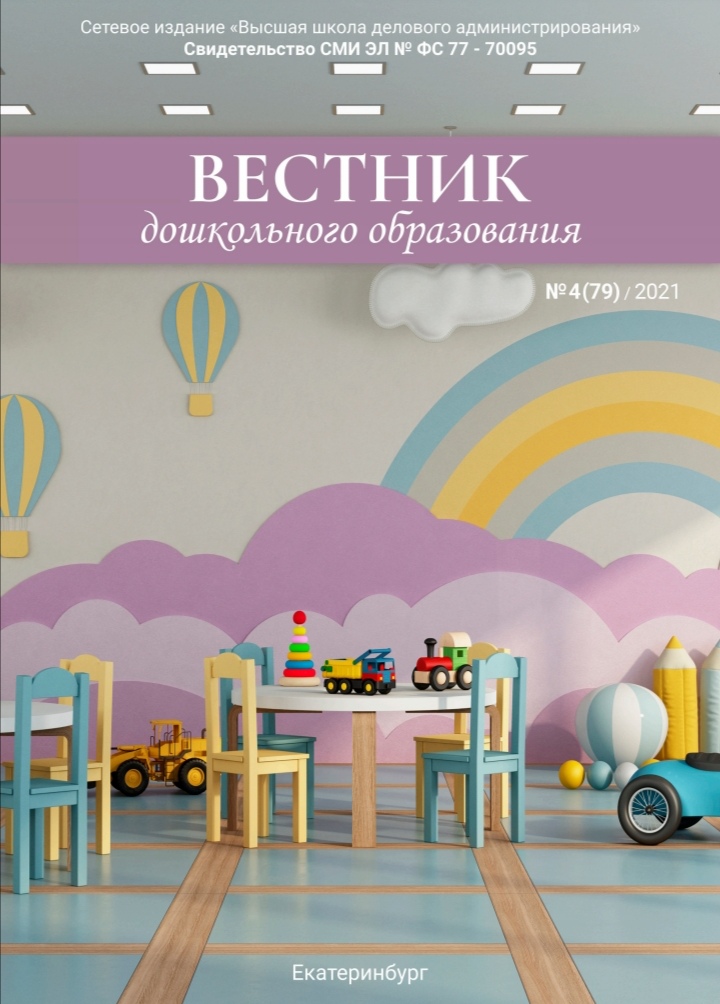 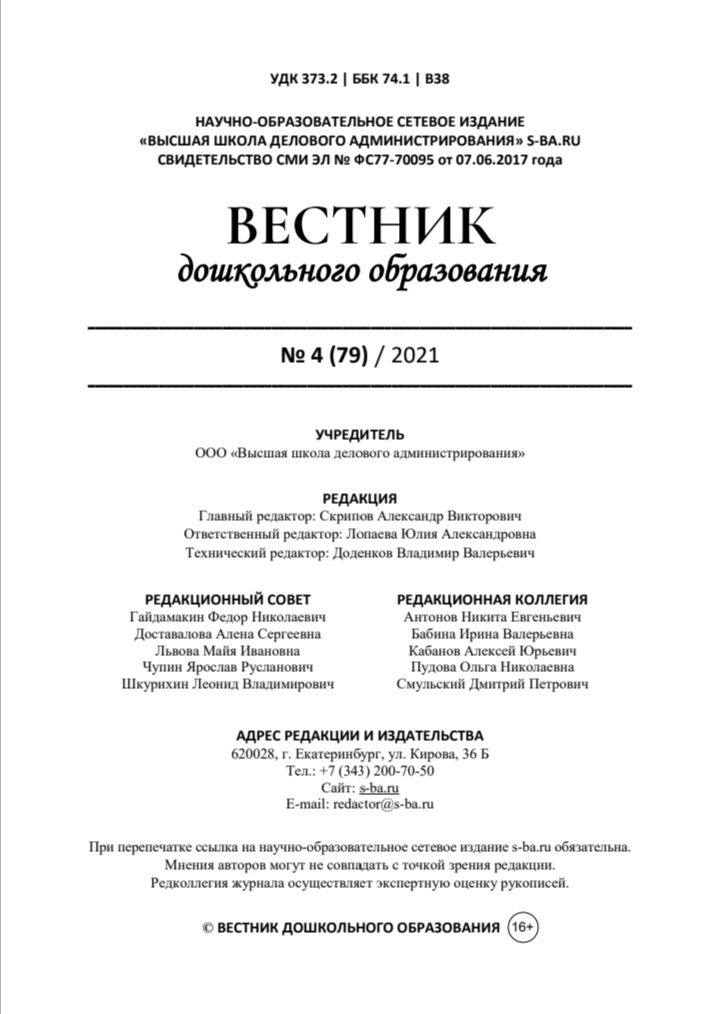 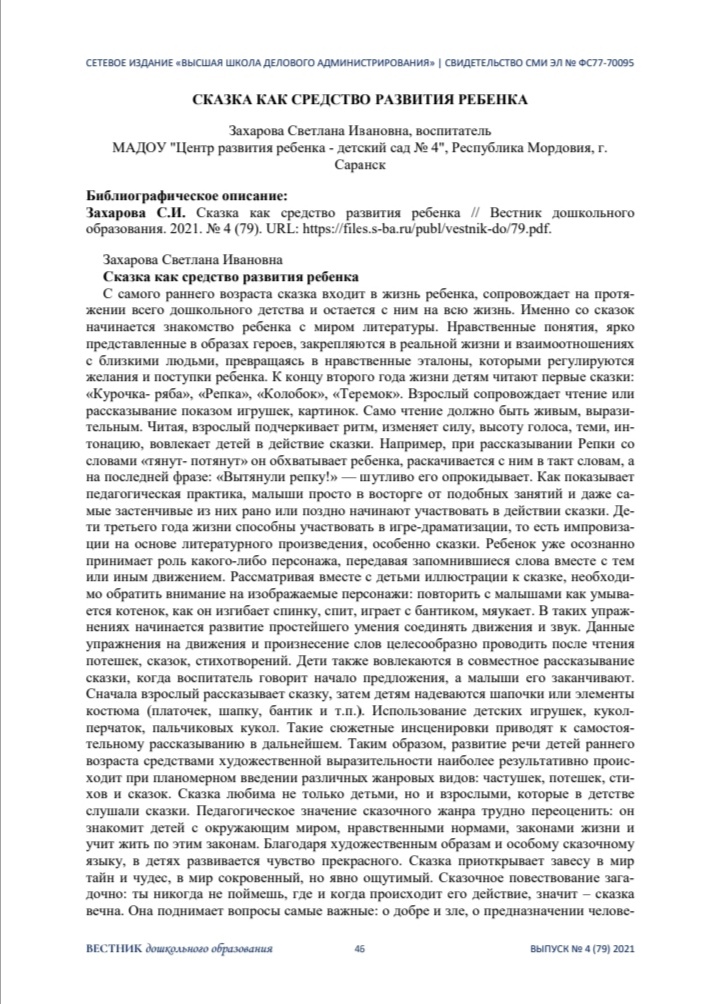 4.Результаты участия воспитанников в: конкурсах, выставках, турнирах, соревнованиях, акциях, фестивалях.
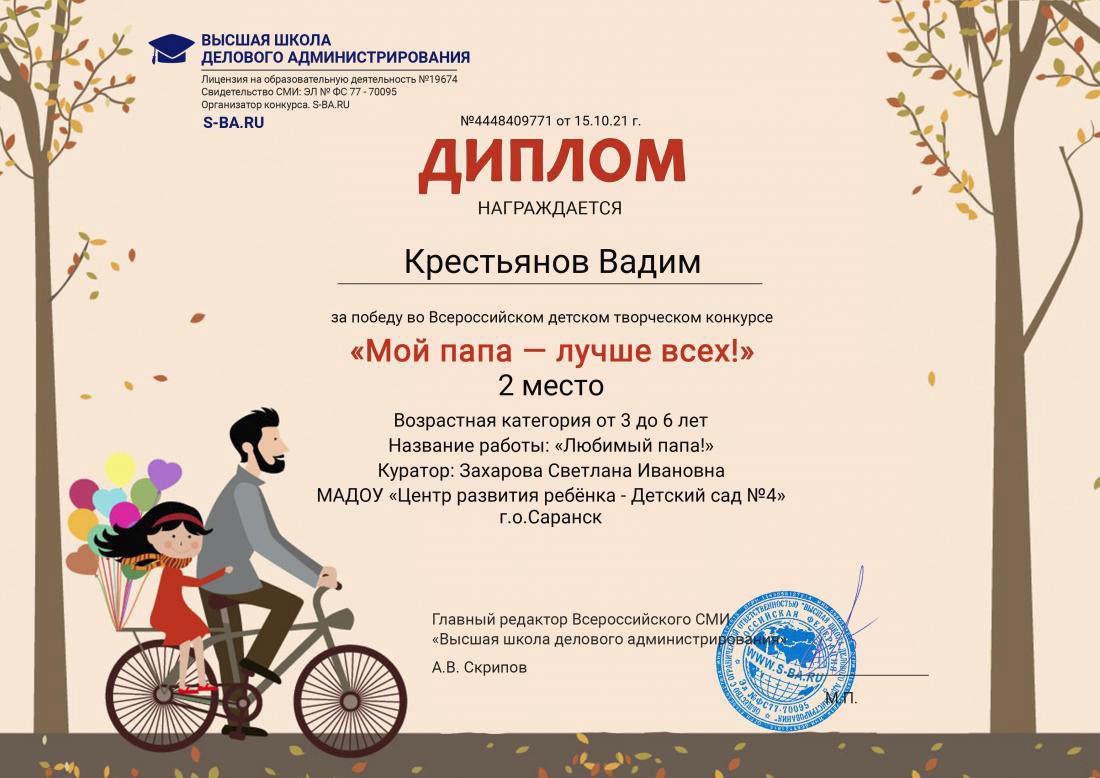 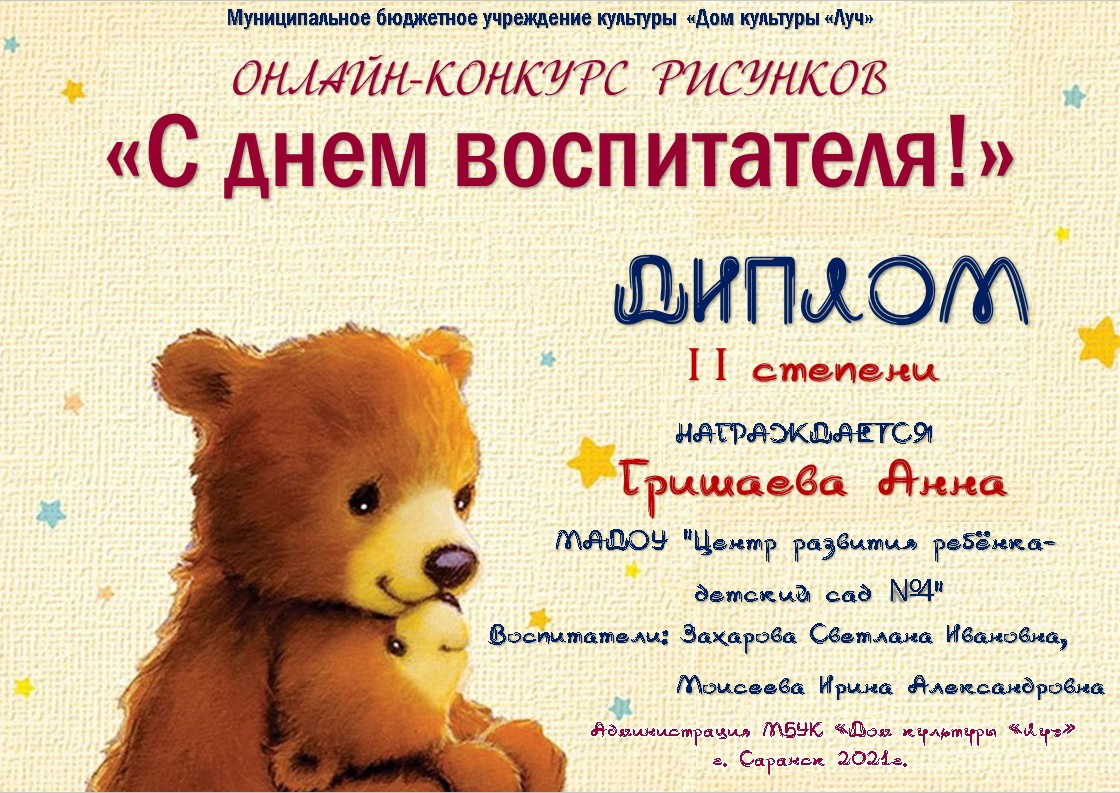 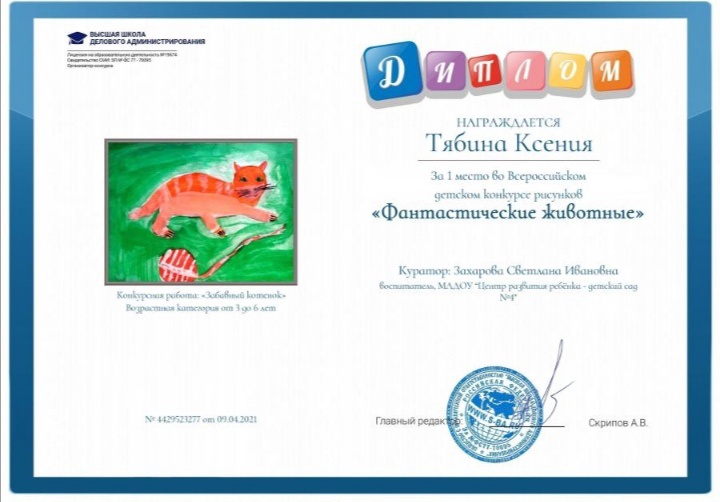 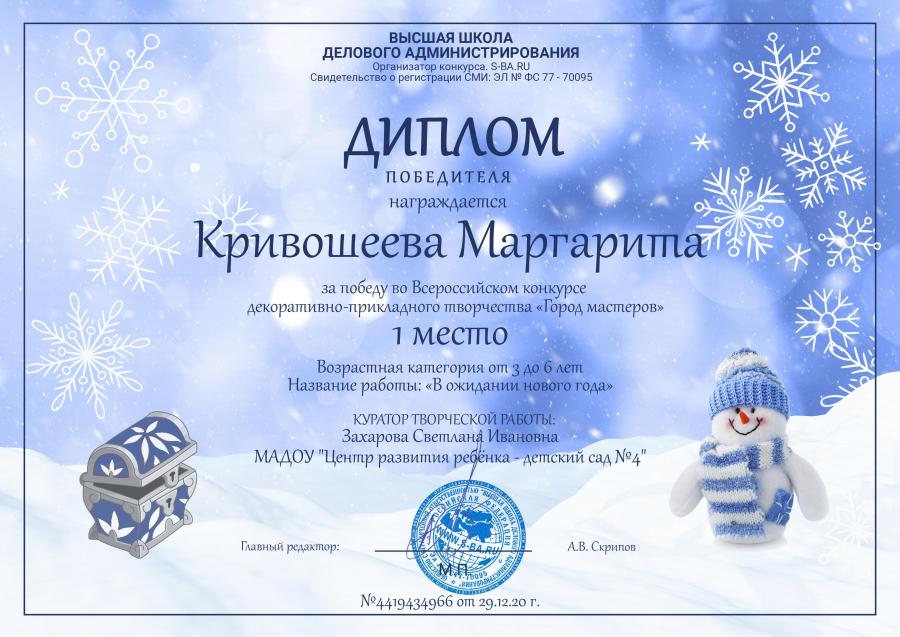 4.Результаты участия воспитанников в: конкурсах, выставках, турнирах, соревнованиях, акциях, фестивалях.
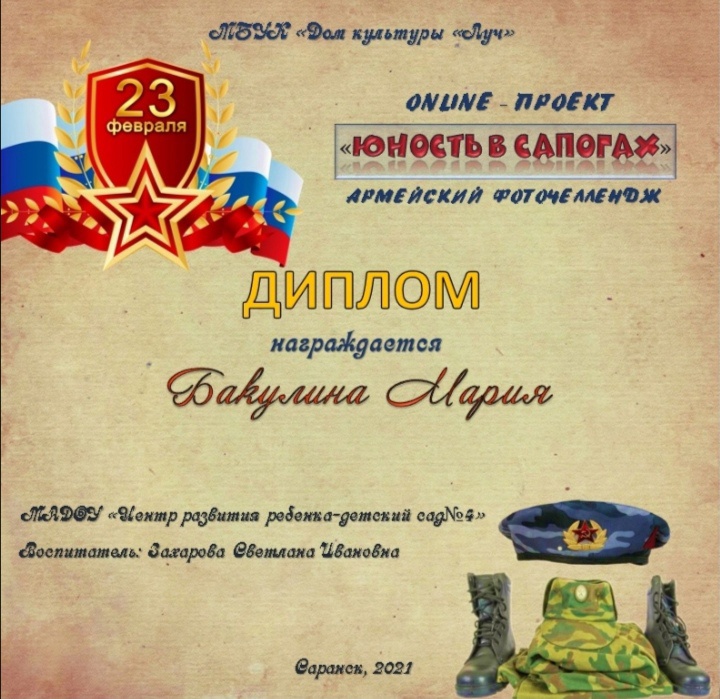 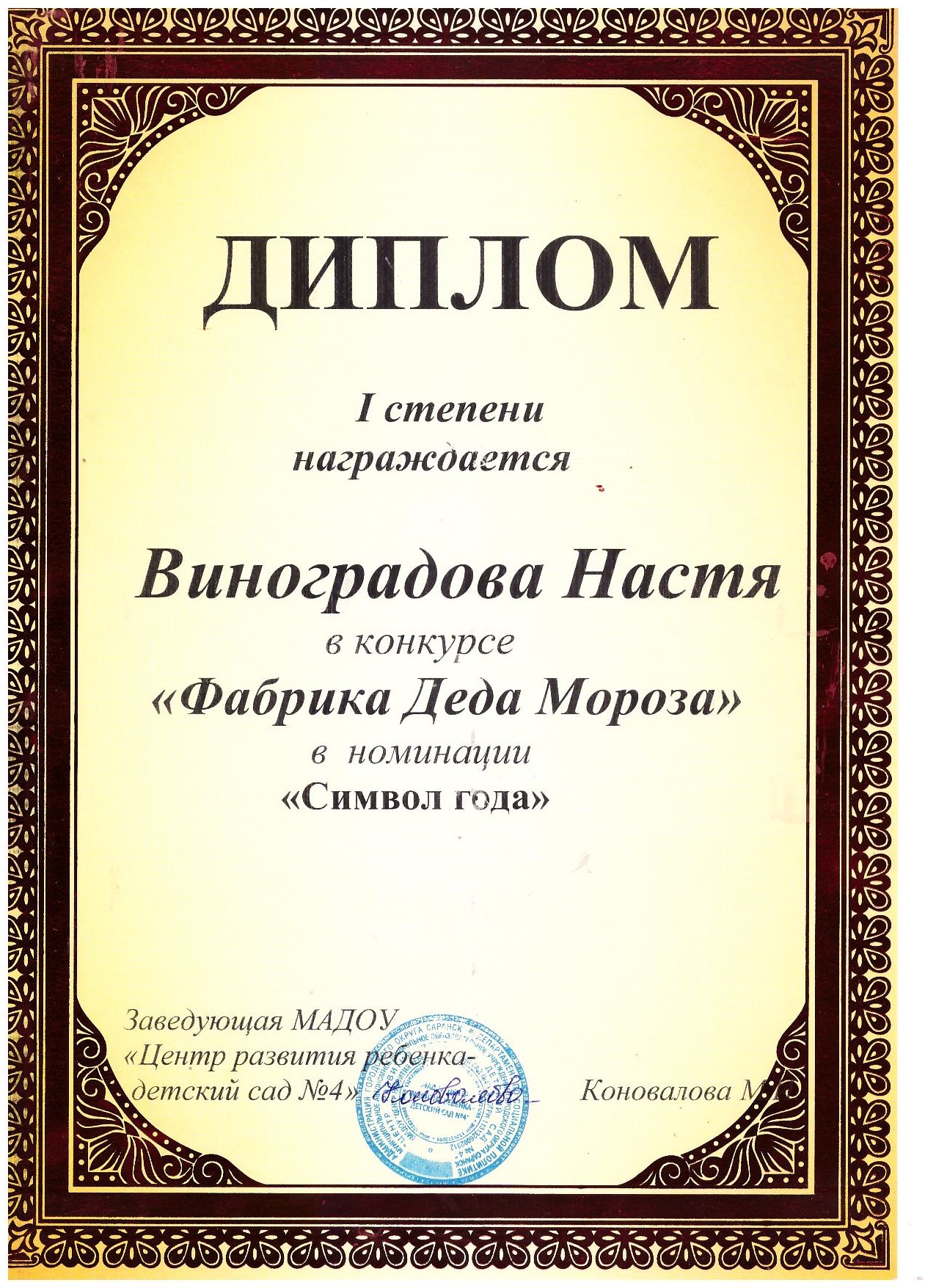 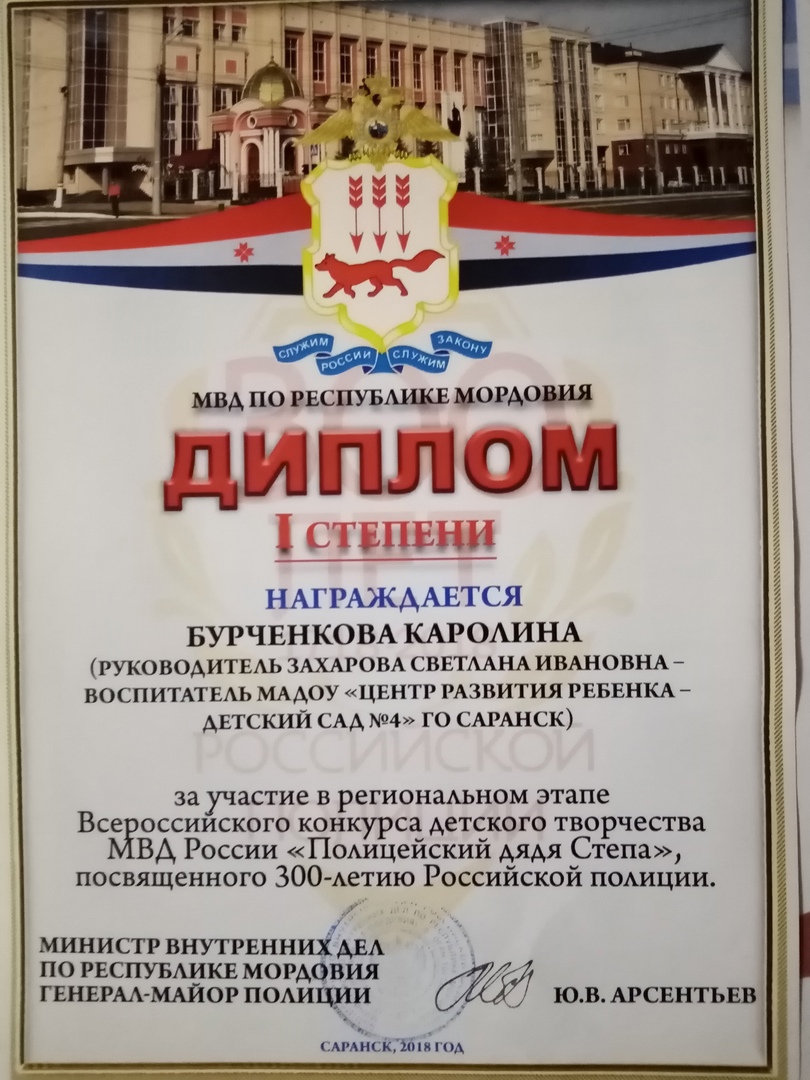 5. Наличие авторских программ, методических пособий.
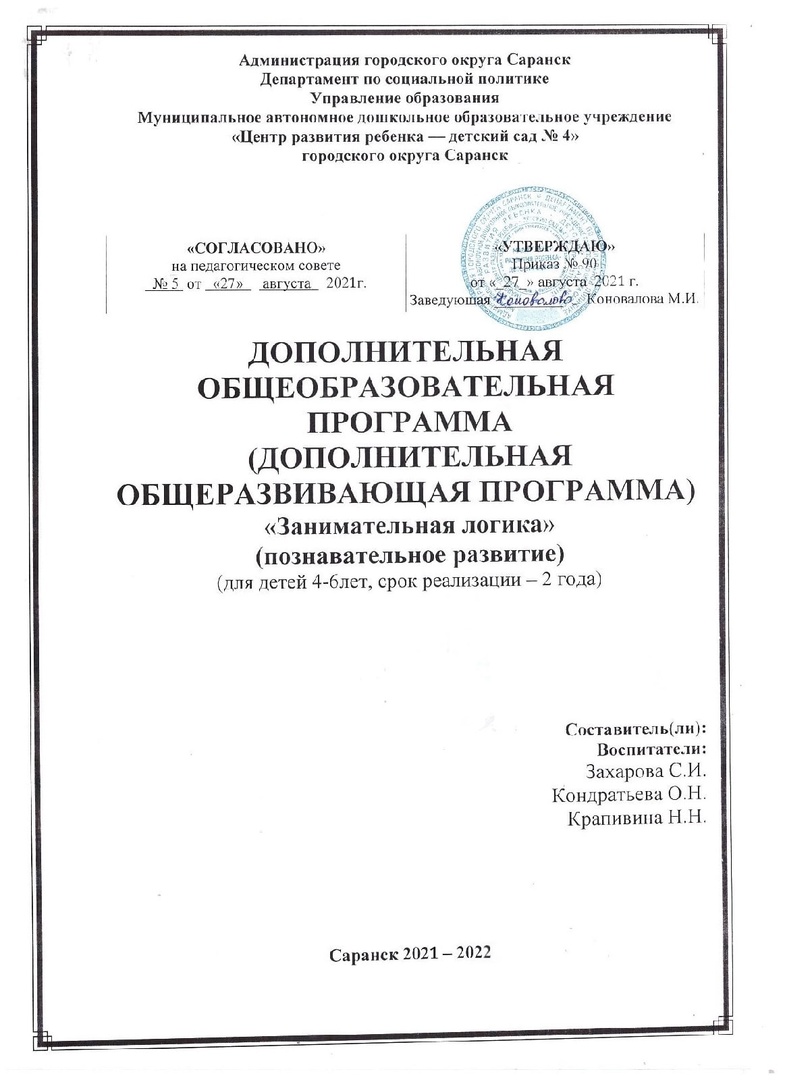 5. Наличие авторских программ, методических пособий.
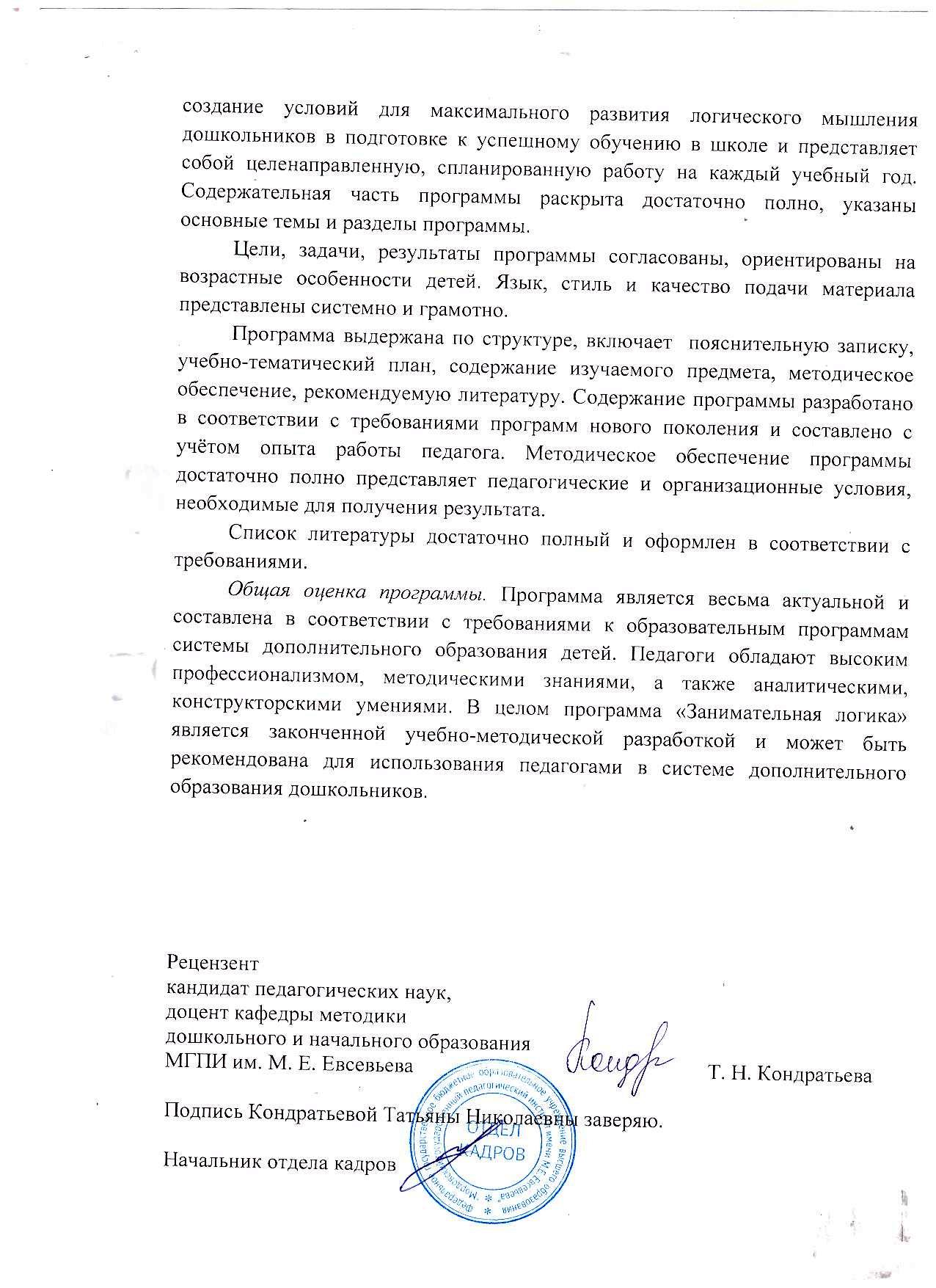 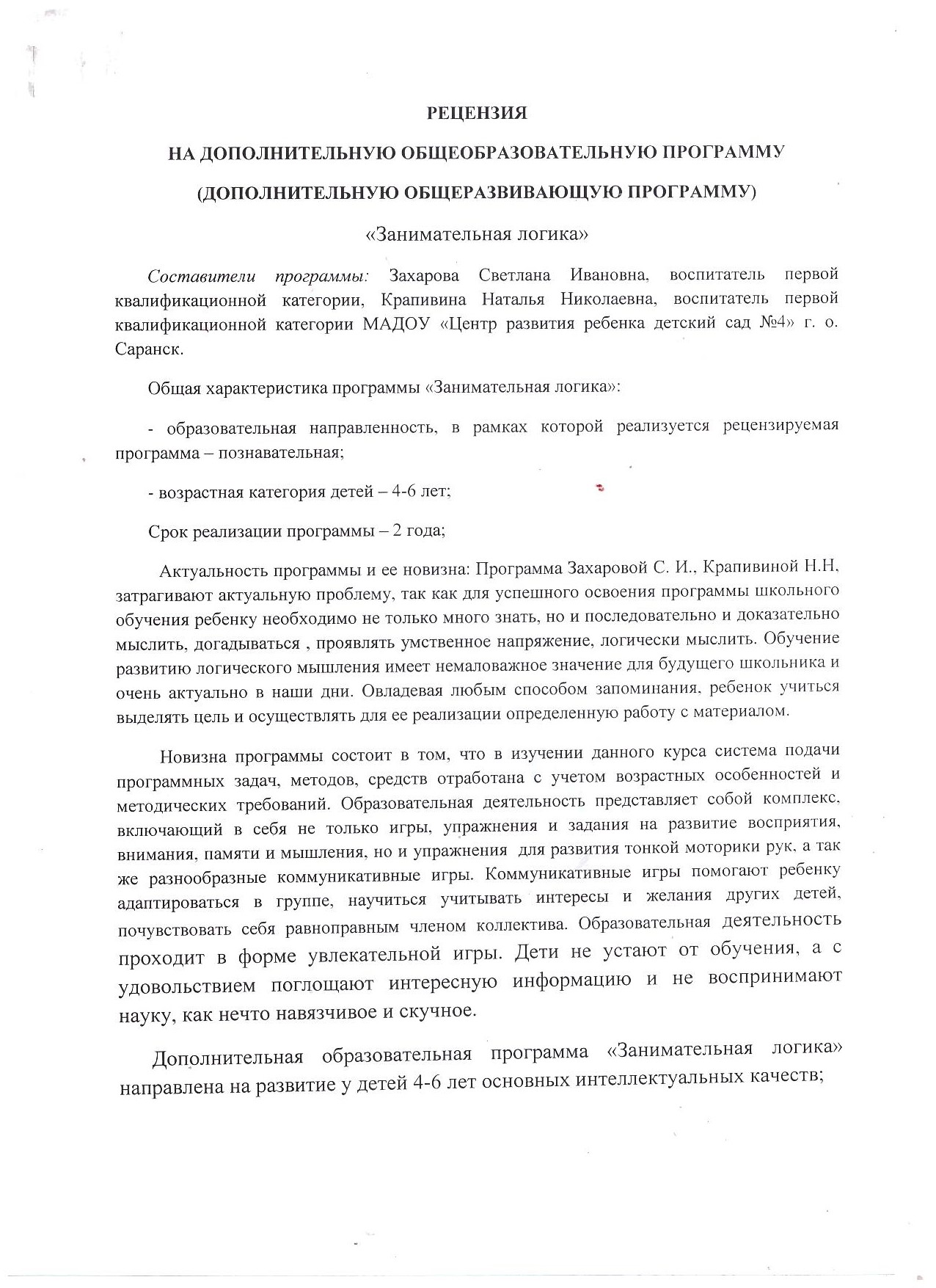 5. Наличие авторских программ, методических пособий.
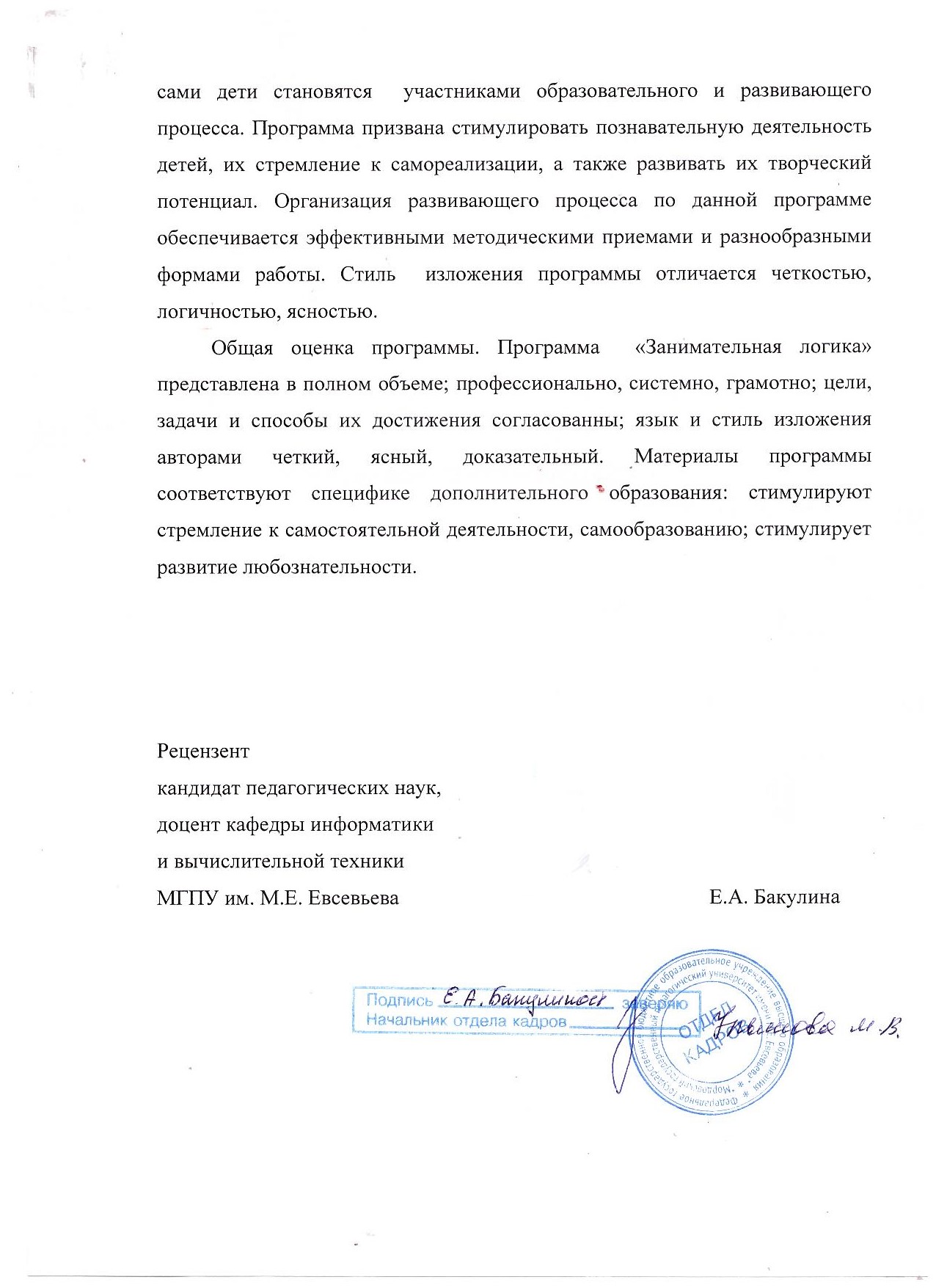 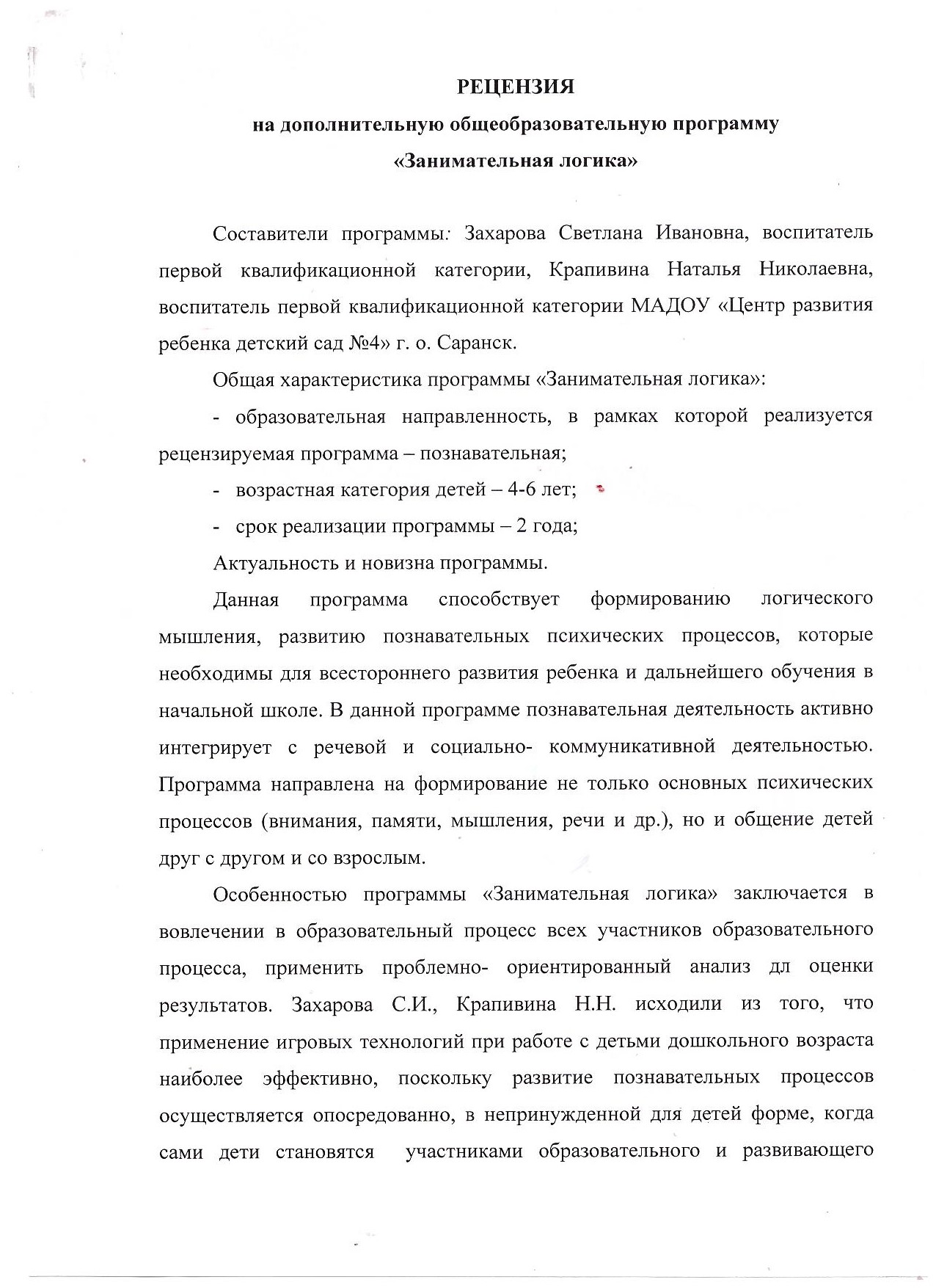 6. Выступления на заседаниях методических советов, научно – практических конференциях, педагогических чтениях, семинарах, секциях, форумах, радиопередачах (очно).
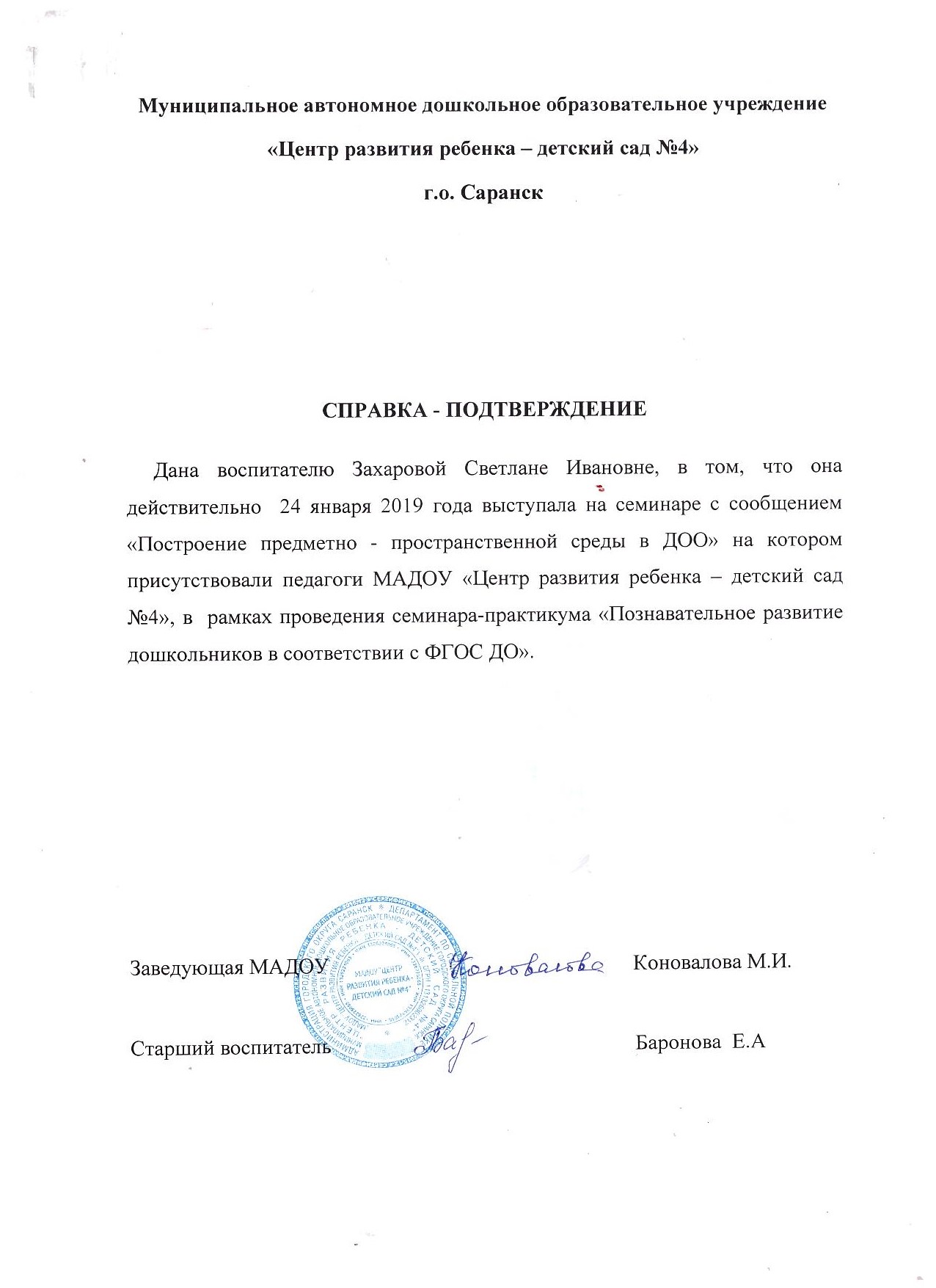 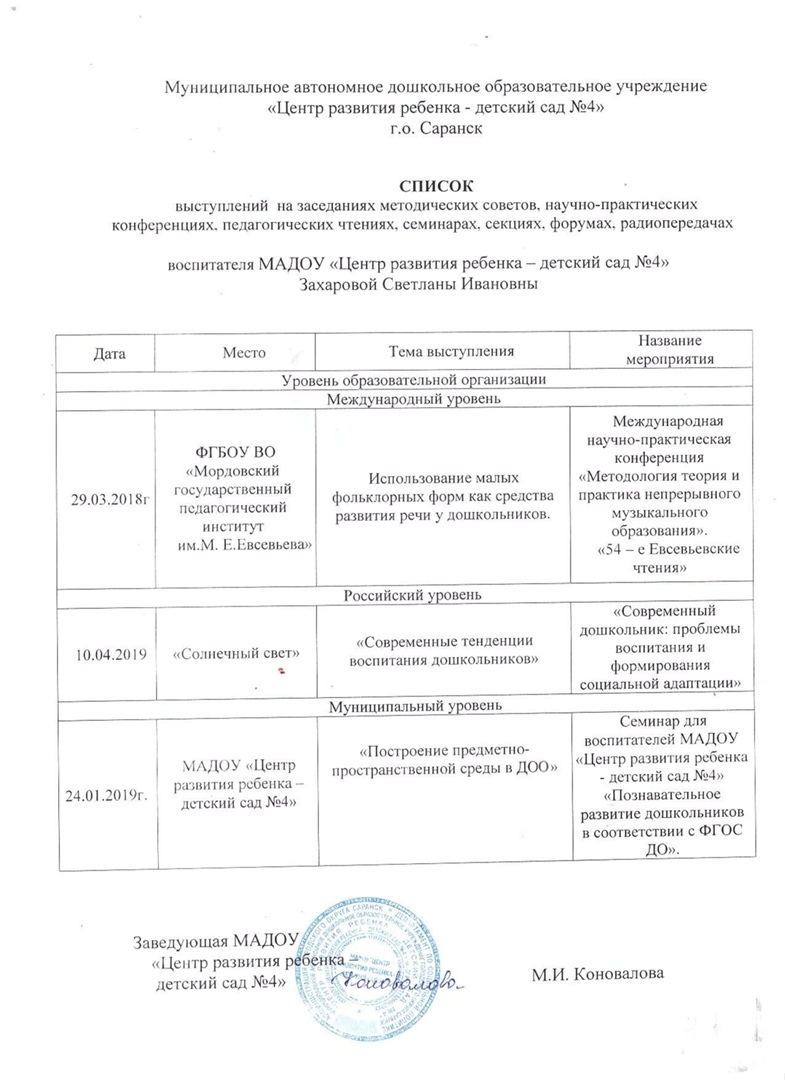 6. Выступления на заседаниях методических советов, научно – практических конференциях, педагогических чтениях, семинарах, секциях, форумах, радиопередачах (очно).
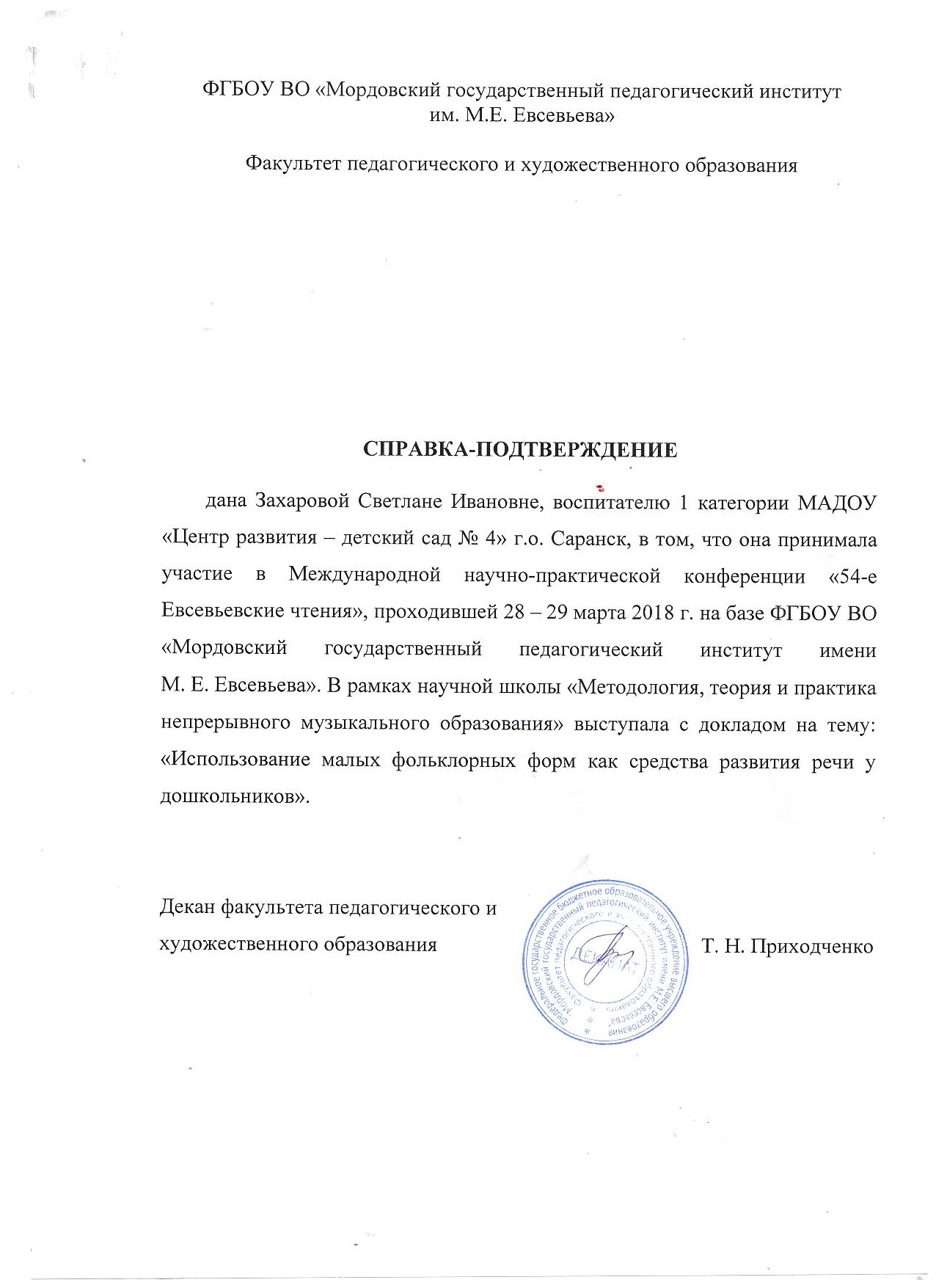 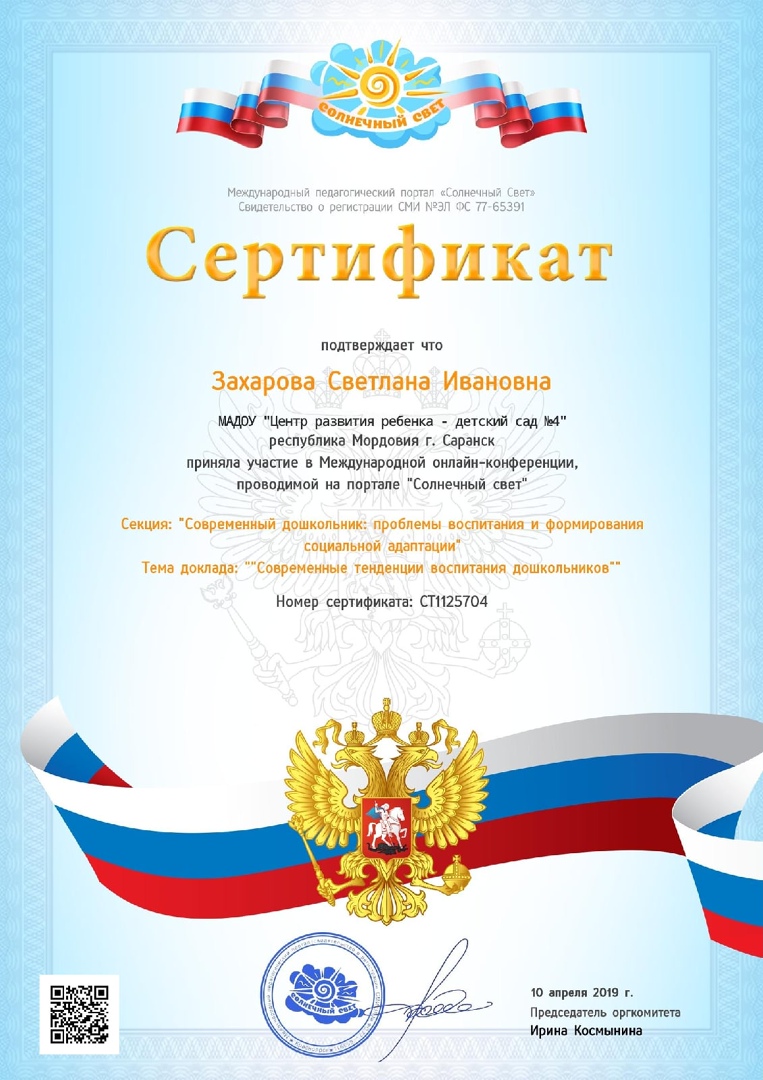 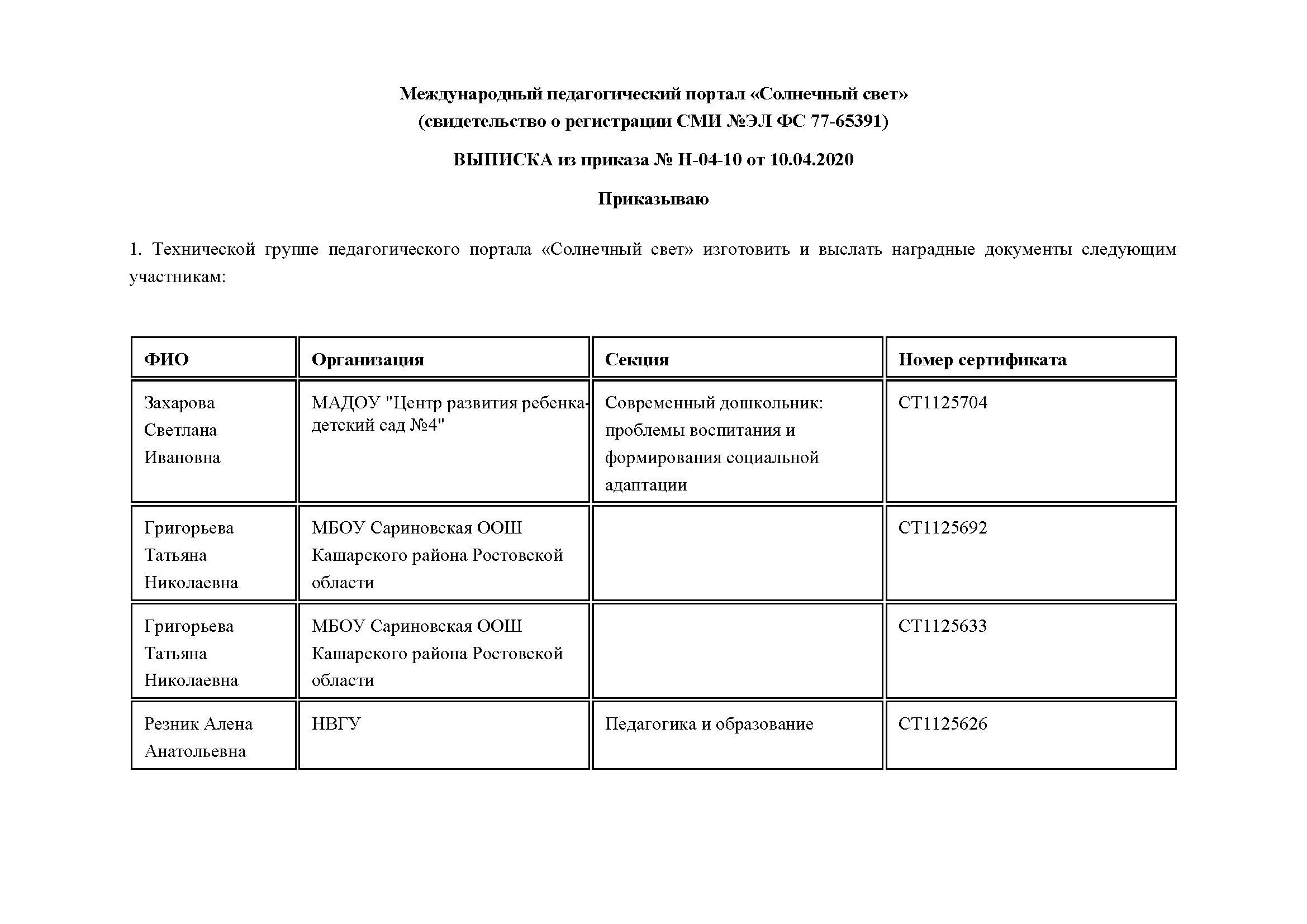 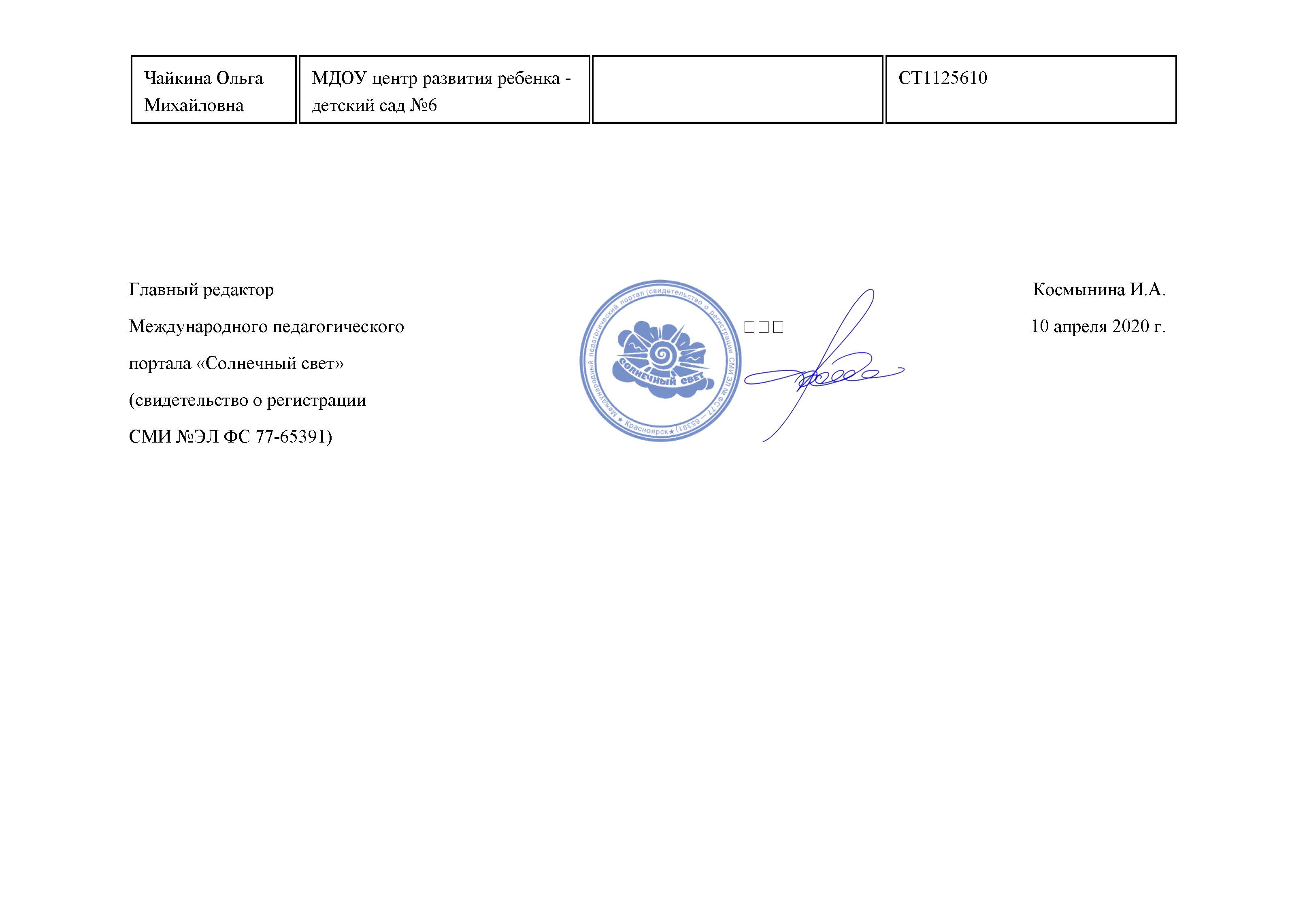 7. Проведение открытых занятий, 
мастер – классов, мероприятий.
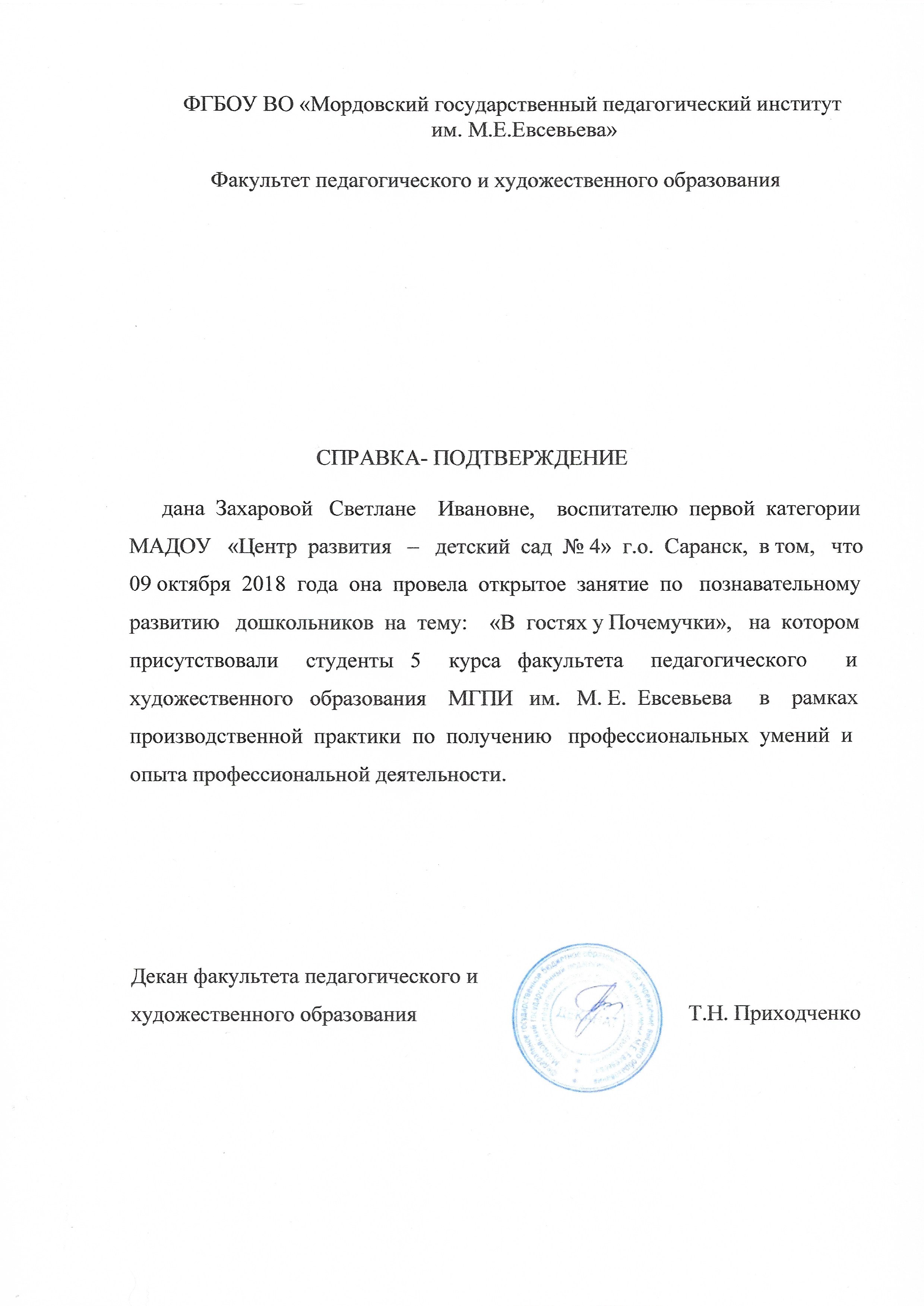 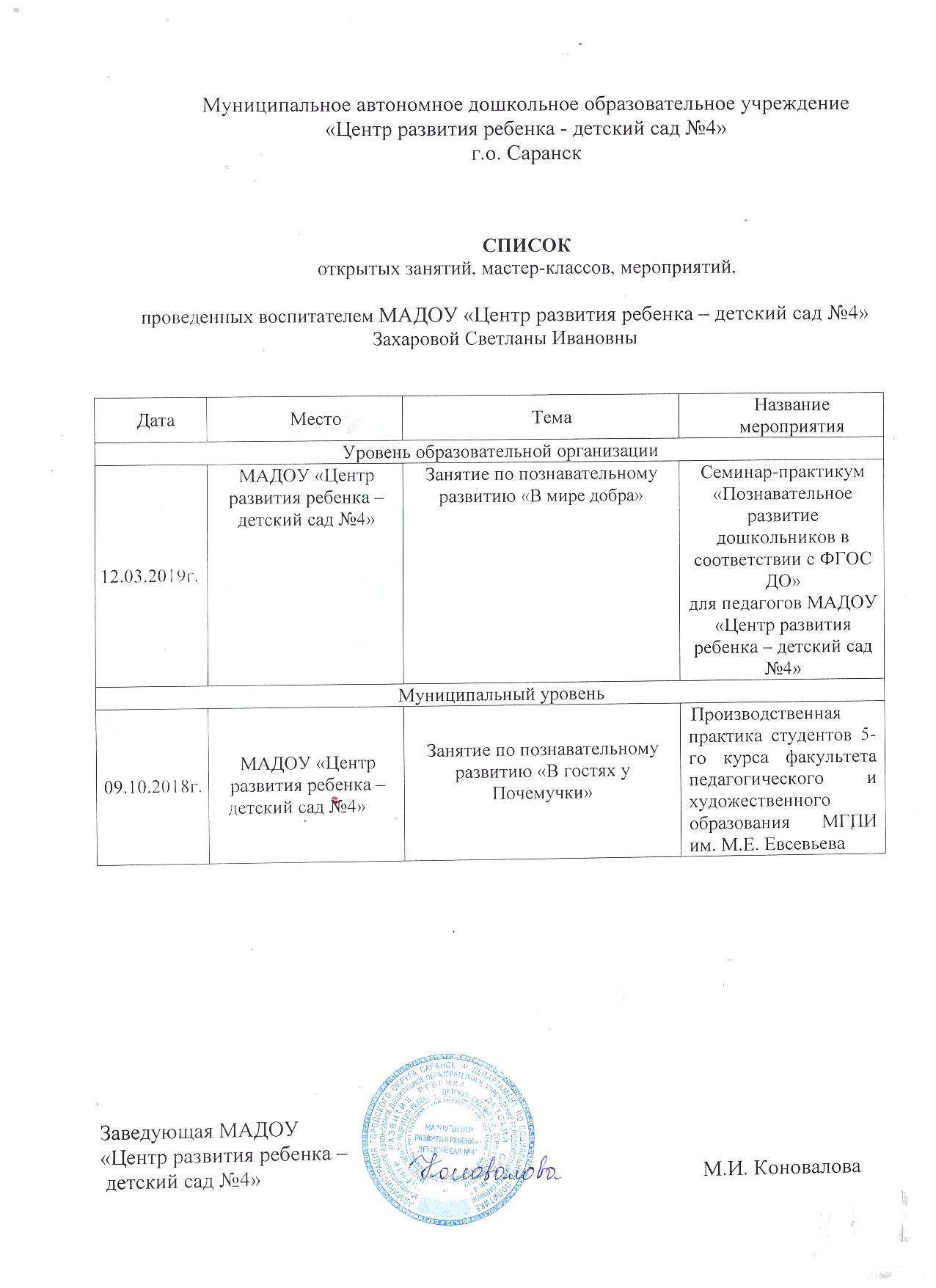 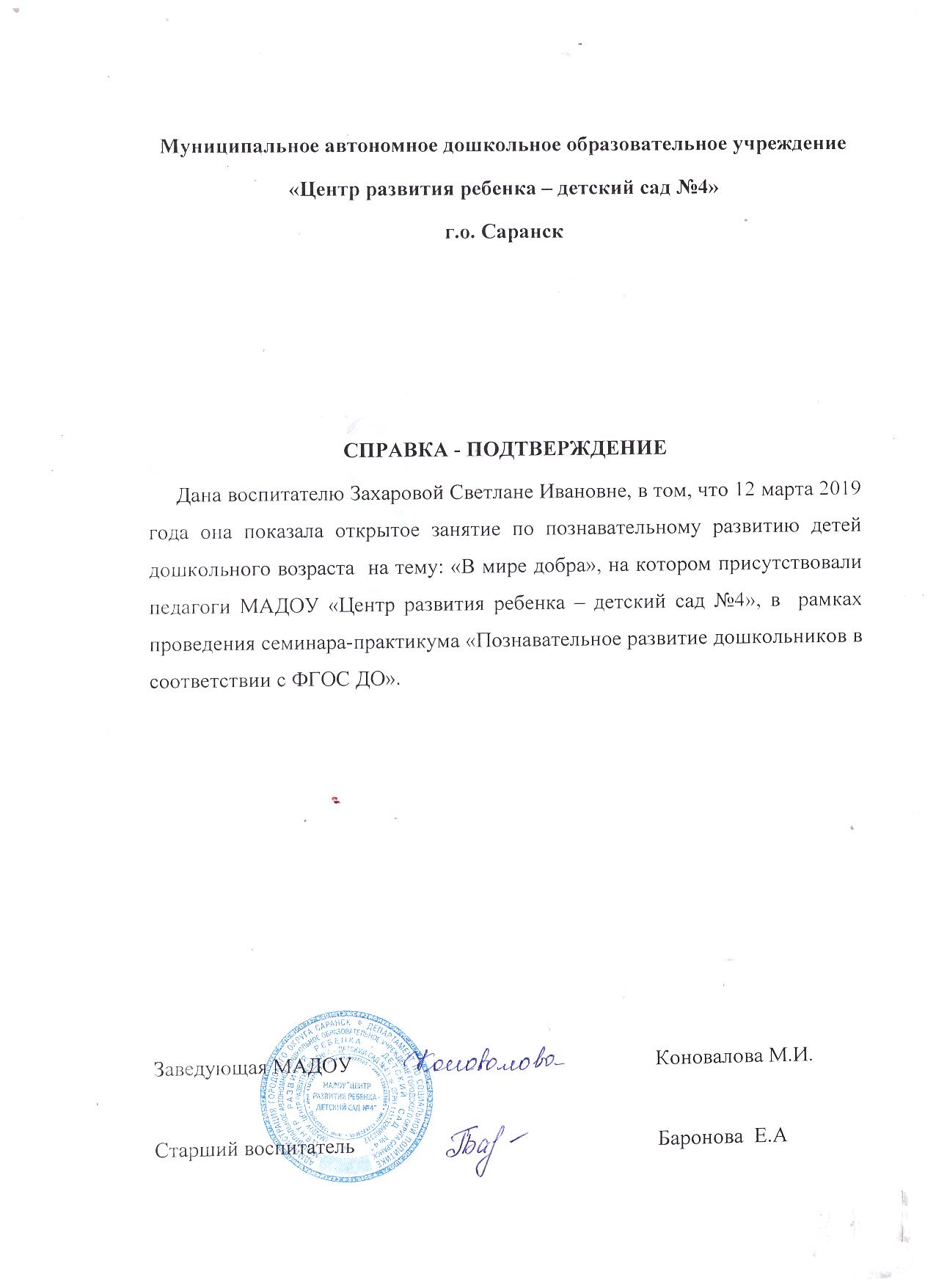 9. Общественно – педагогическая  активность педагога: участие в комиссиях, педагогических сообществах, в жюри конкурсов.
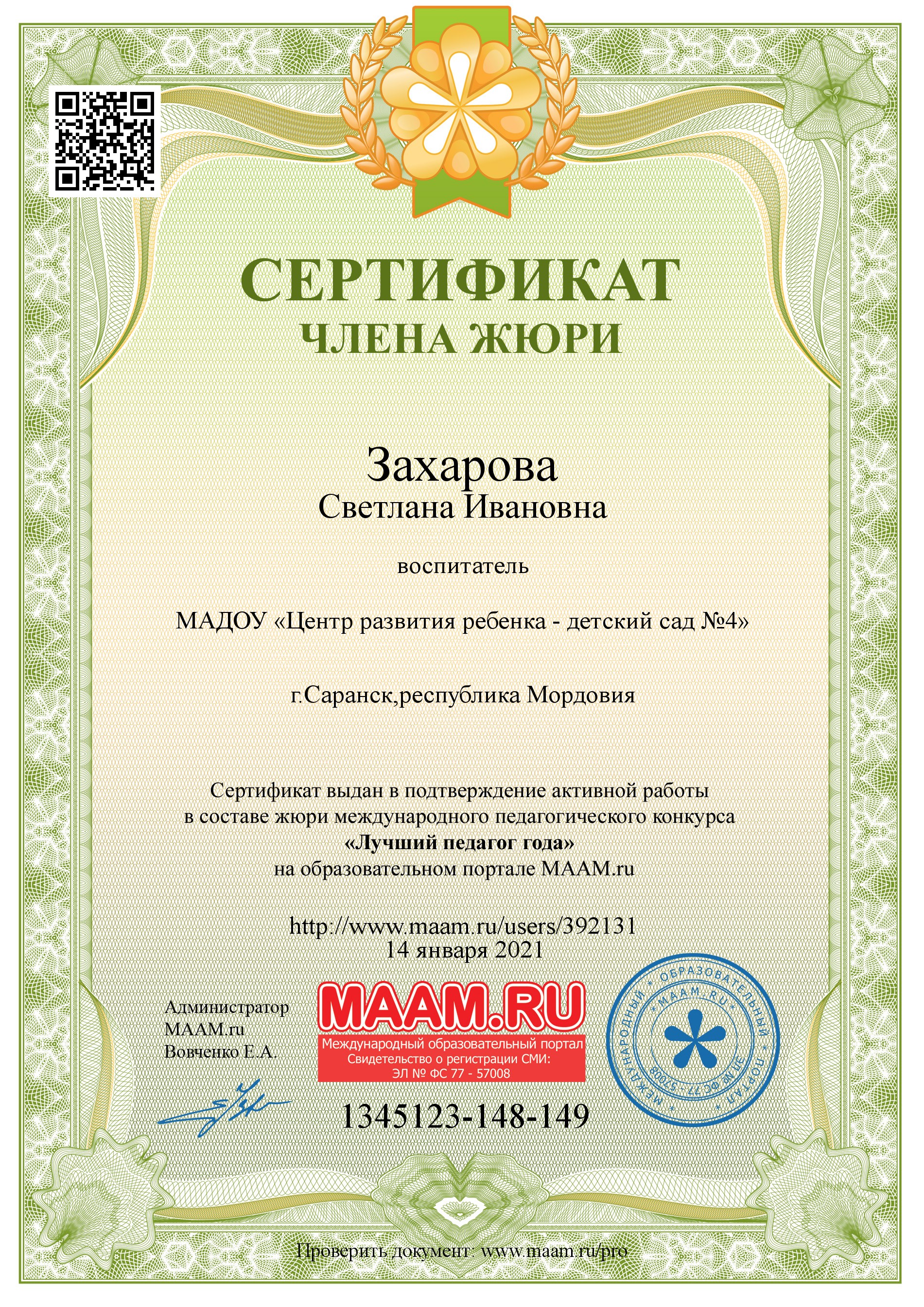 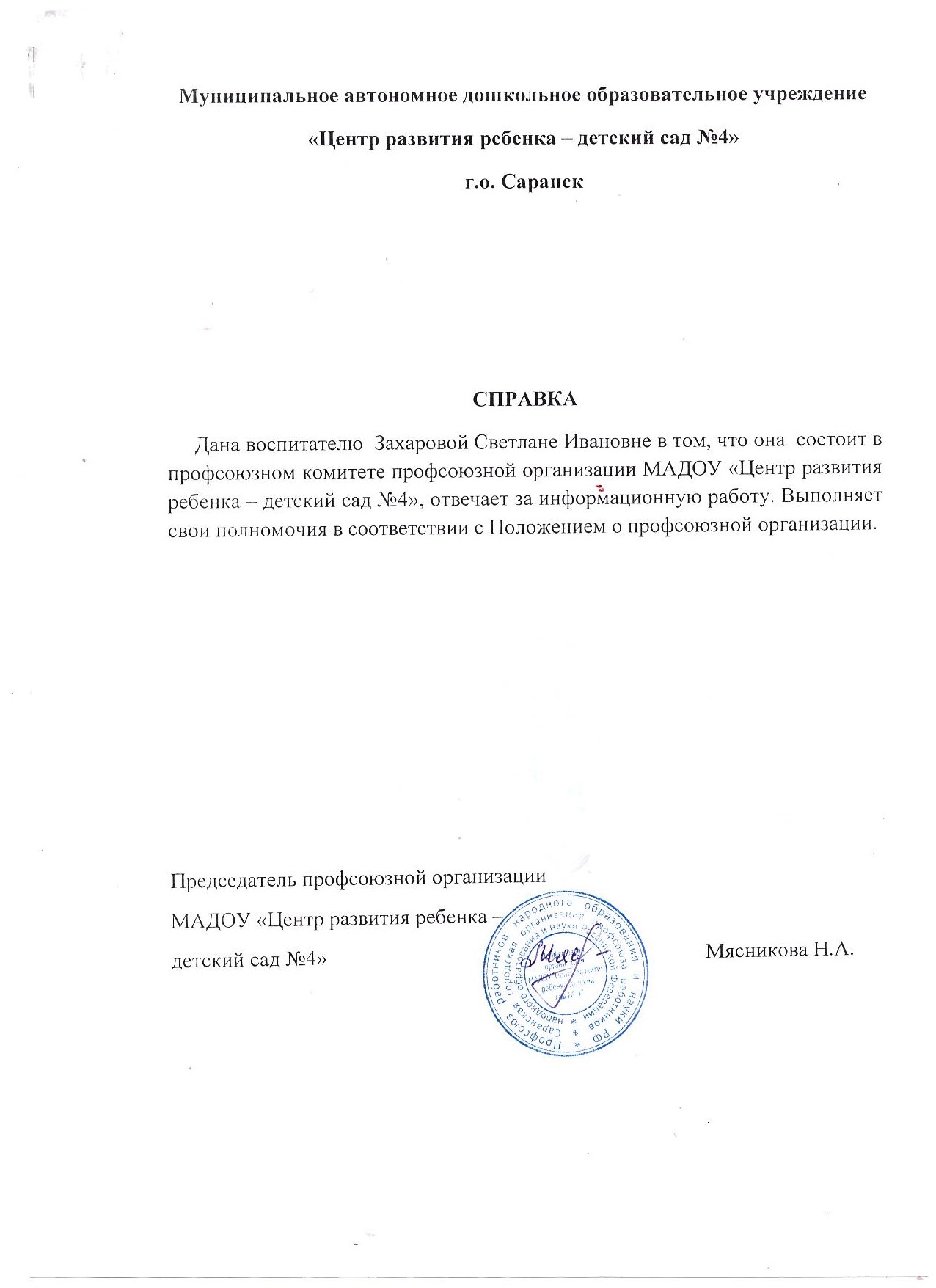 9. Общественно – педагогическая  активность педагога: участие в комиссиях, педагогических сообществах, в жюри конкурсов.
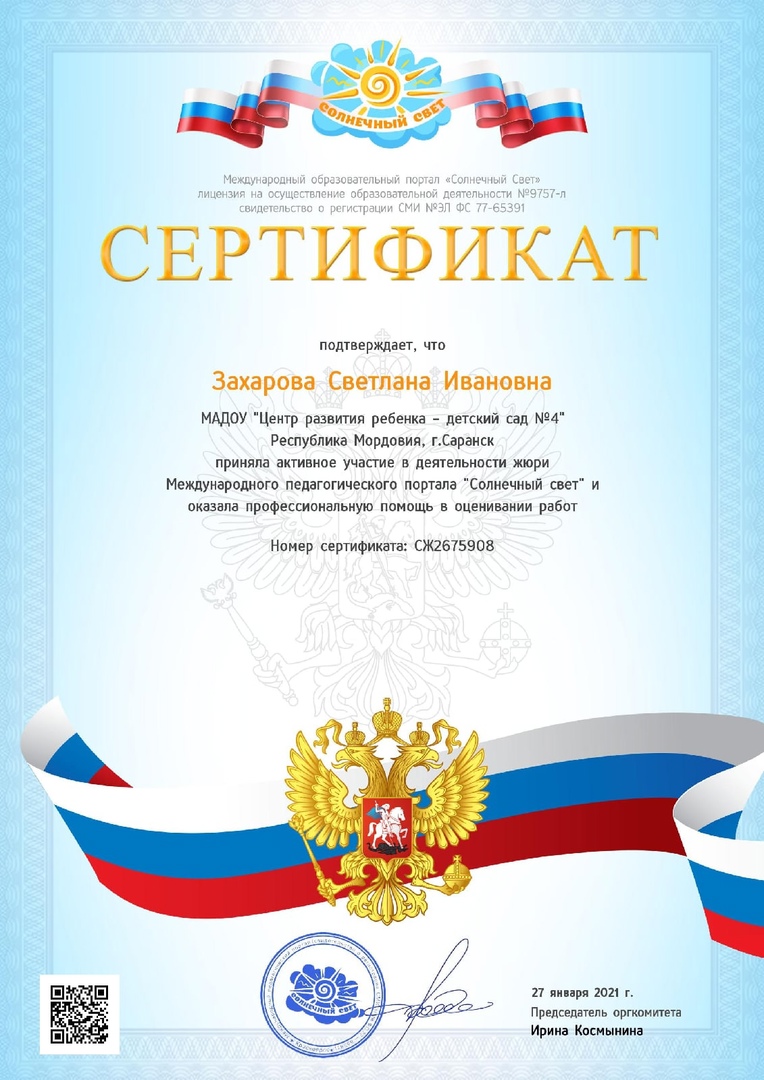 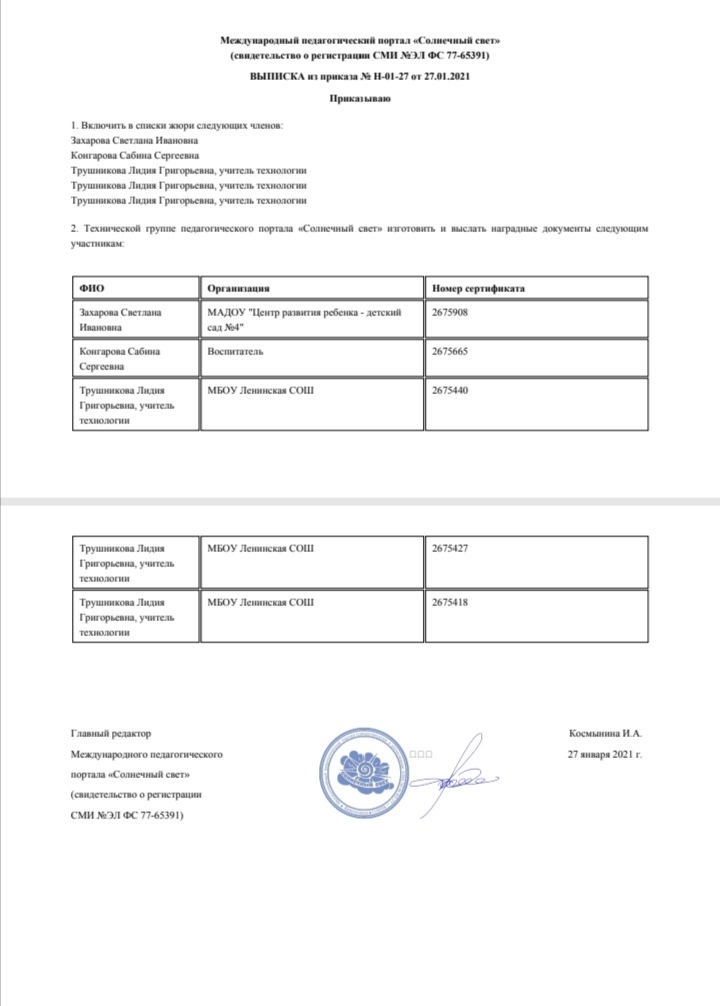 10. Позитивные результаты работы  
с воспитанниками.
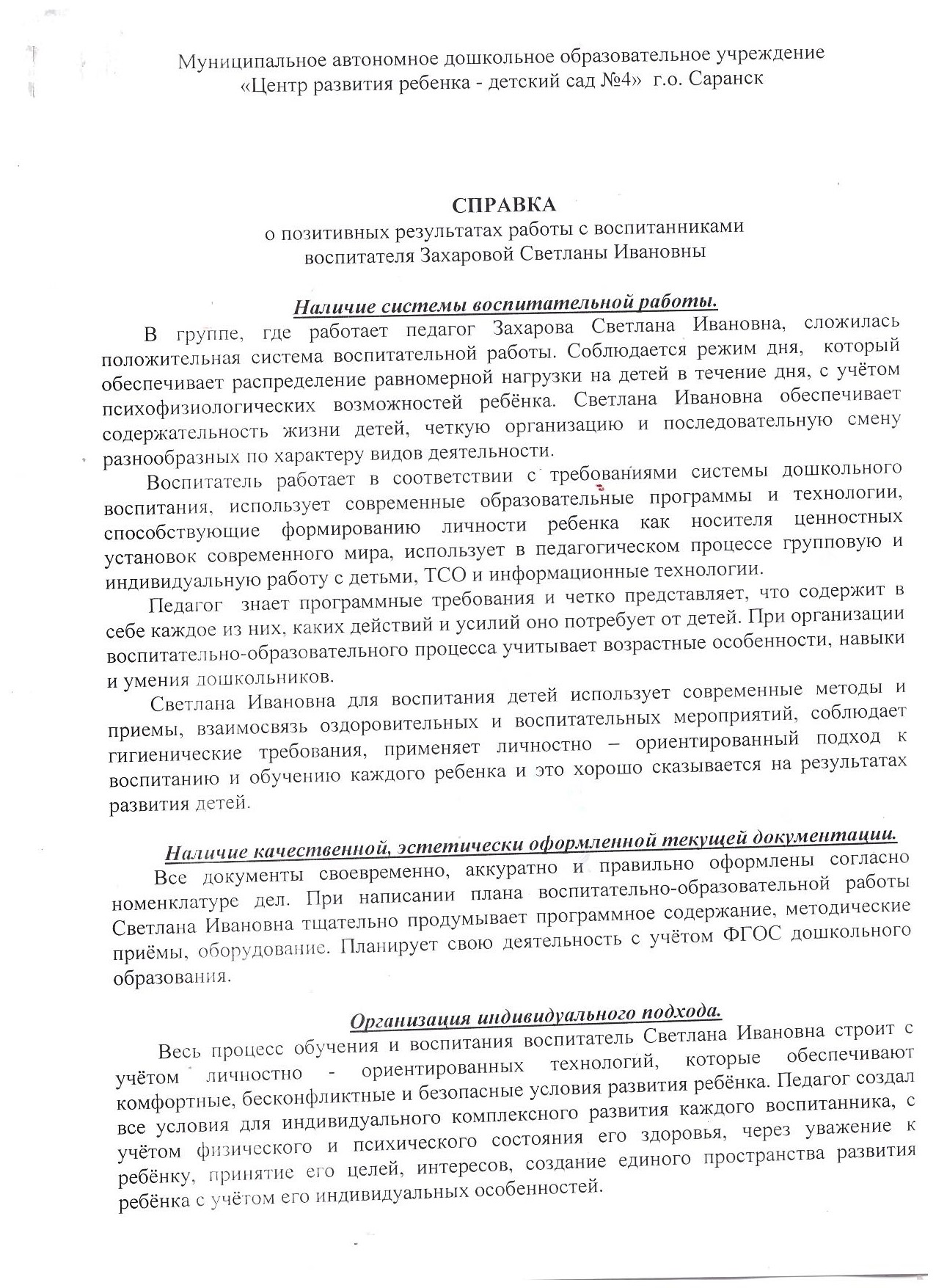 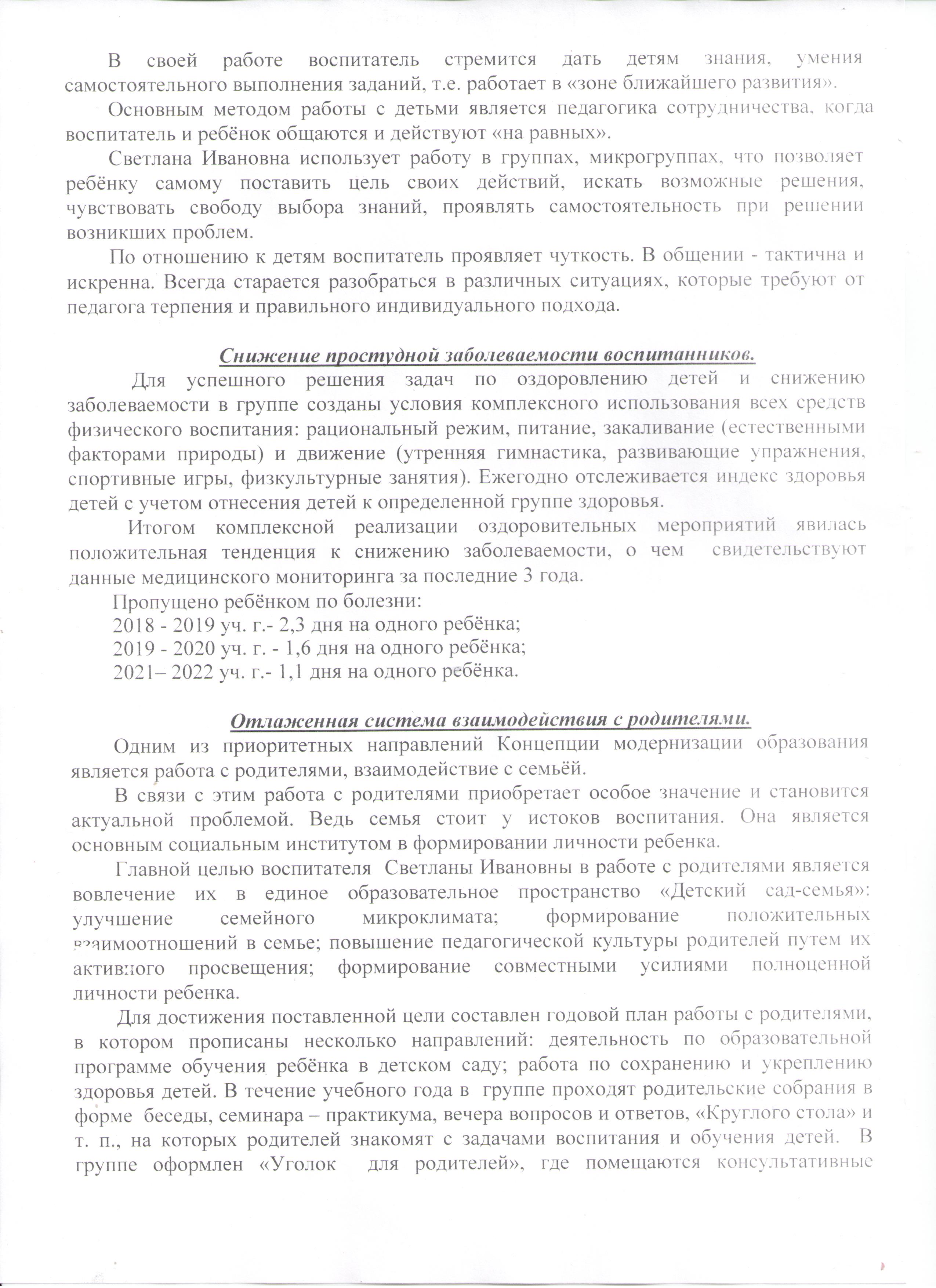 10. Позитивные результаты работы  
с воспитанниками.
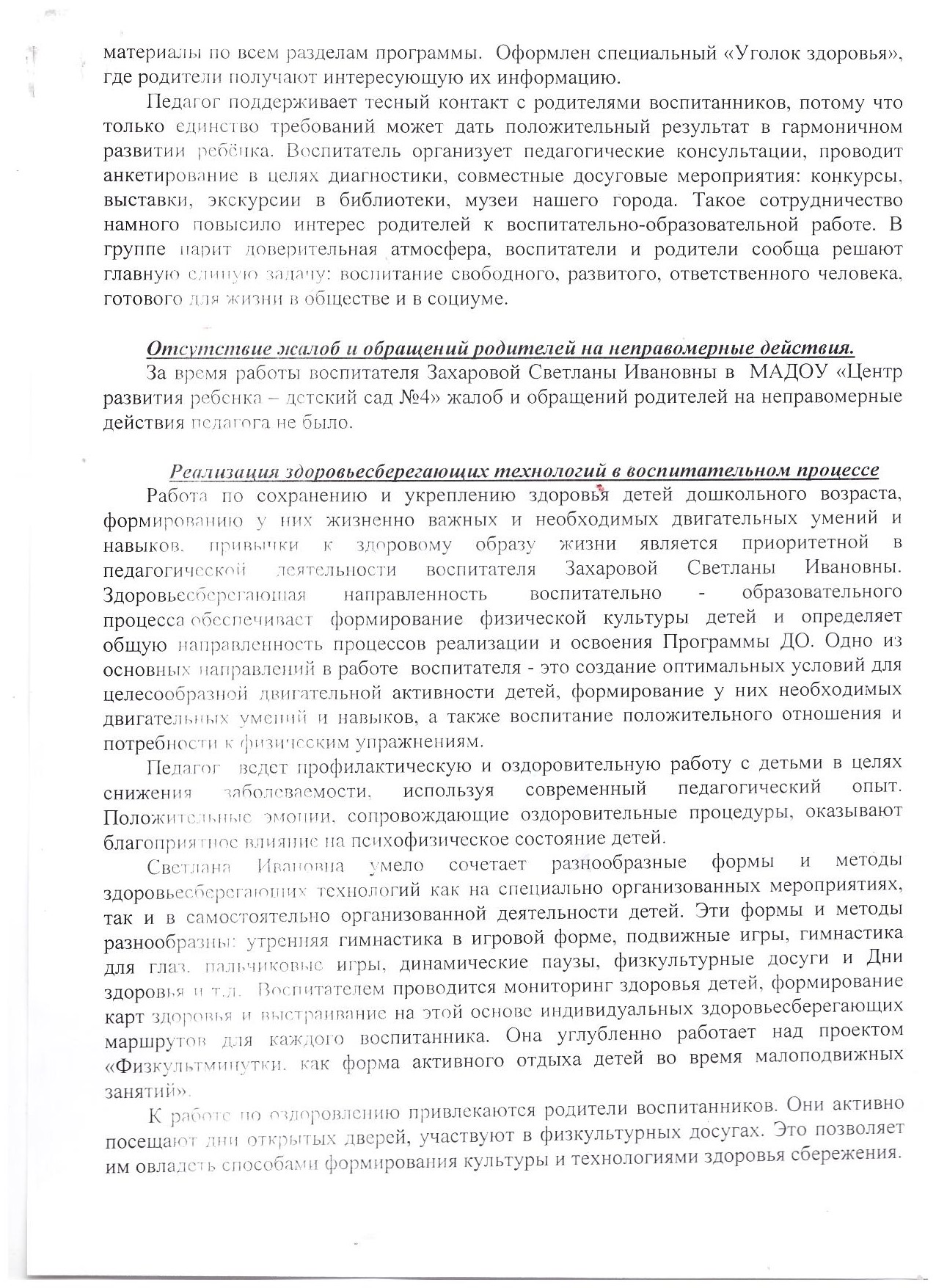 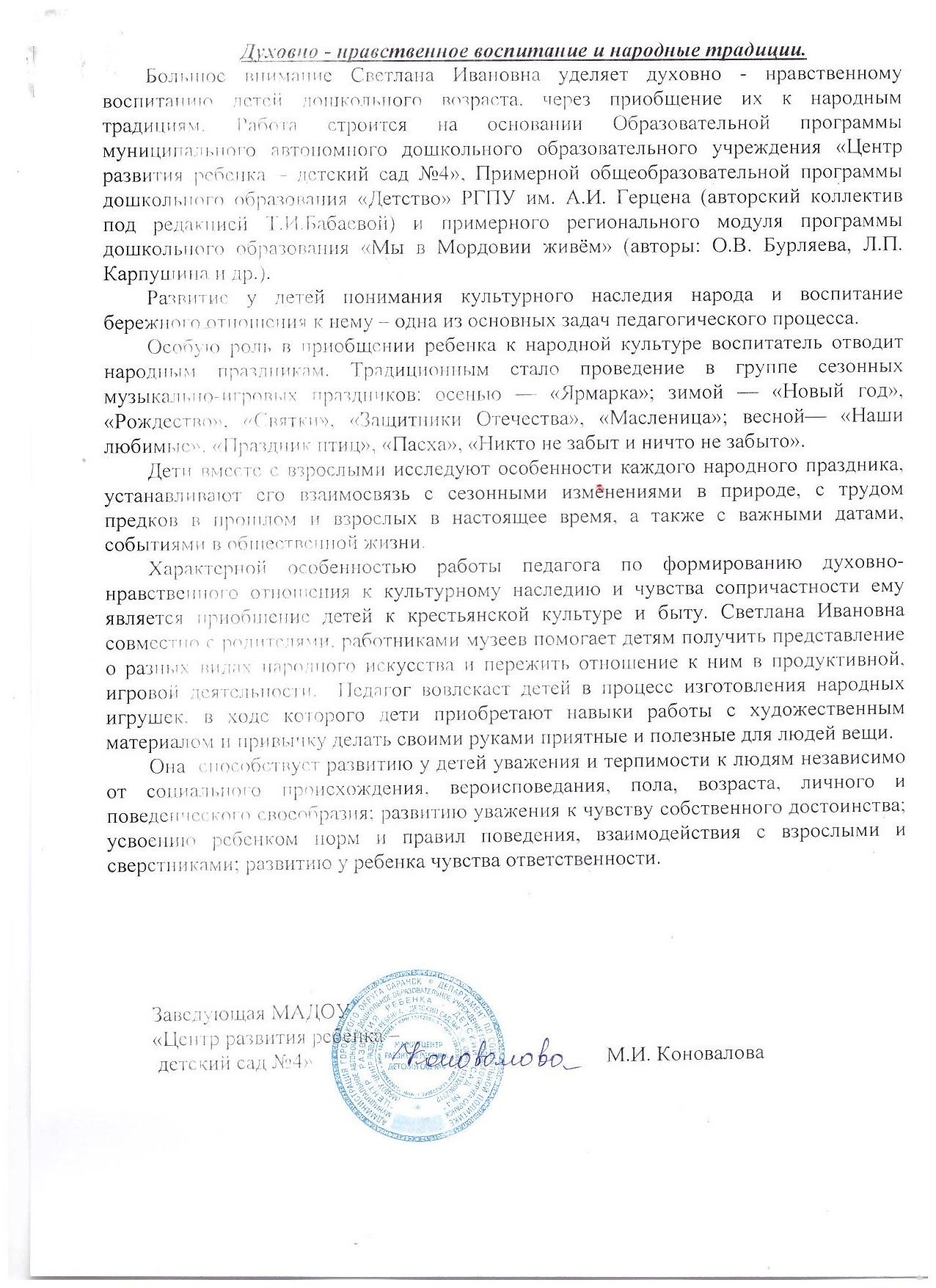 11. Качество взаимодействия 
с родителями.
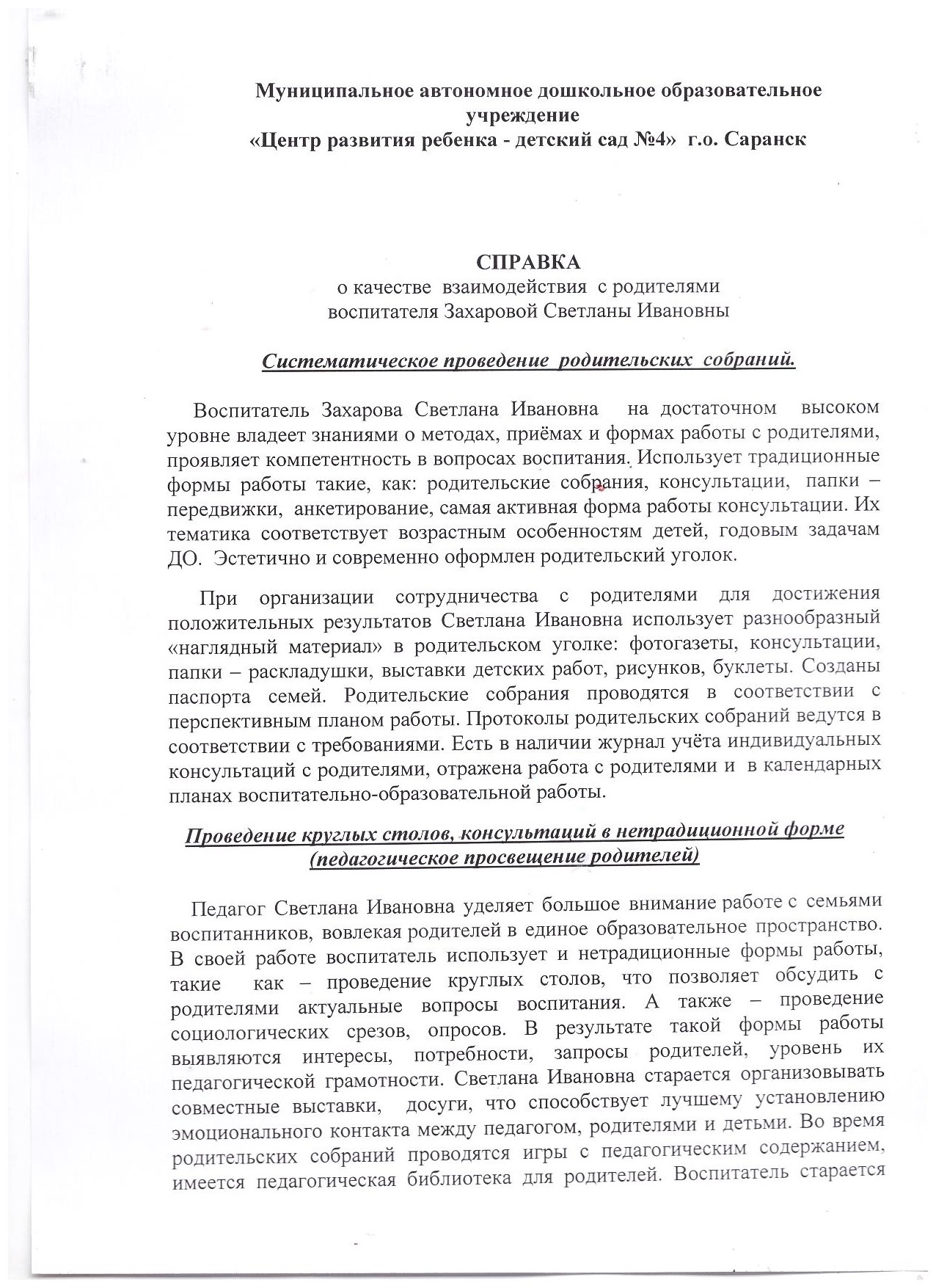 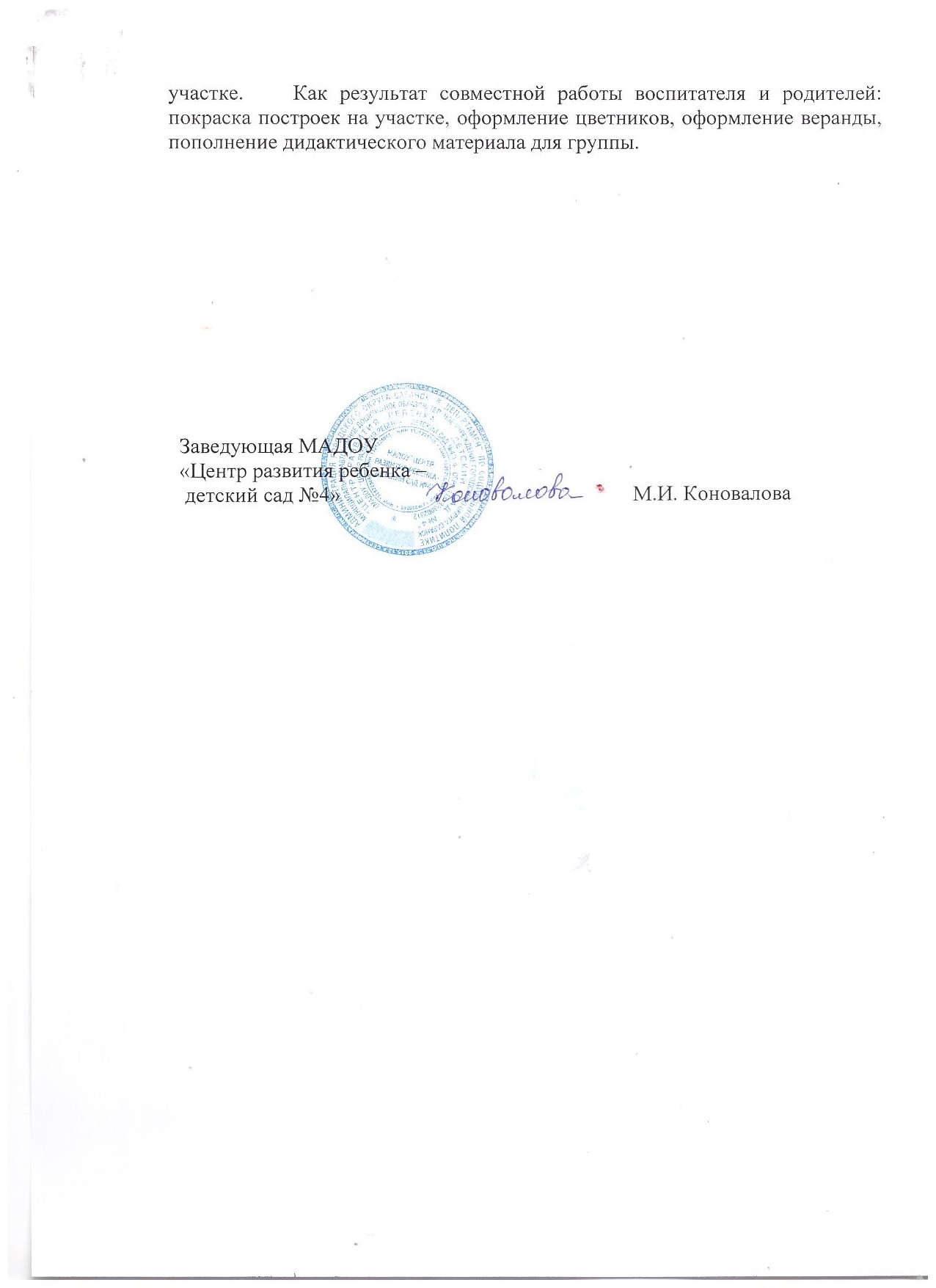 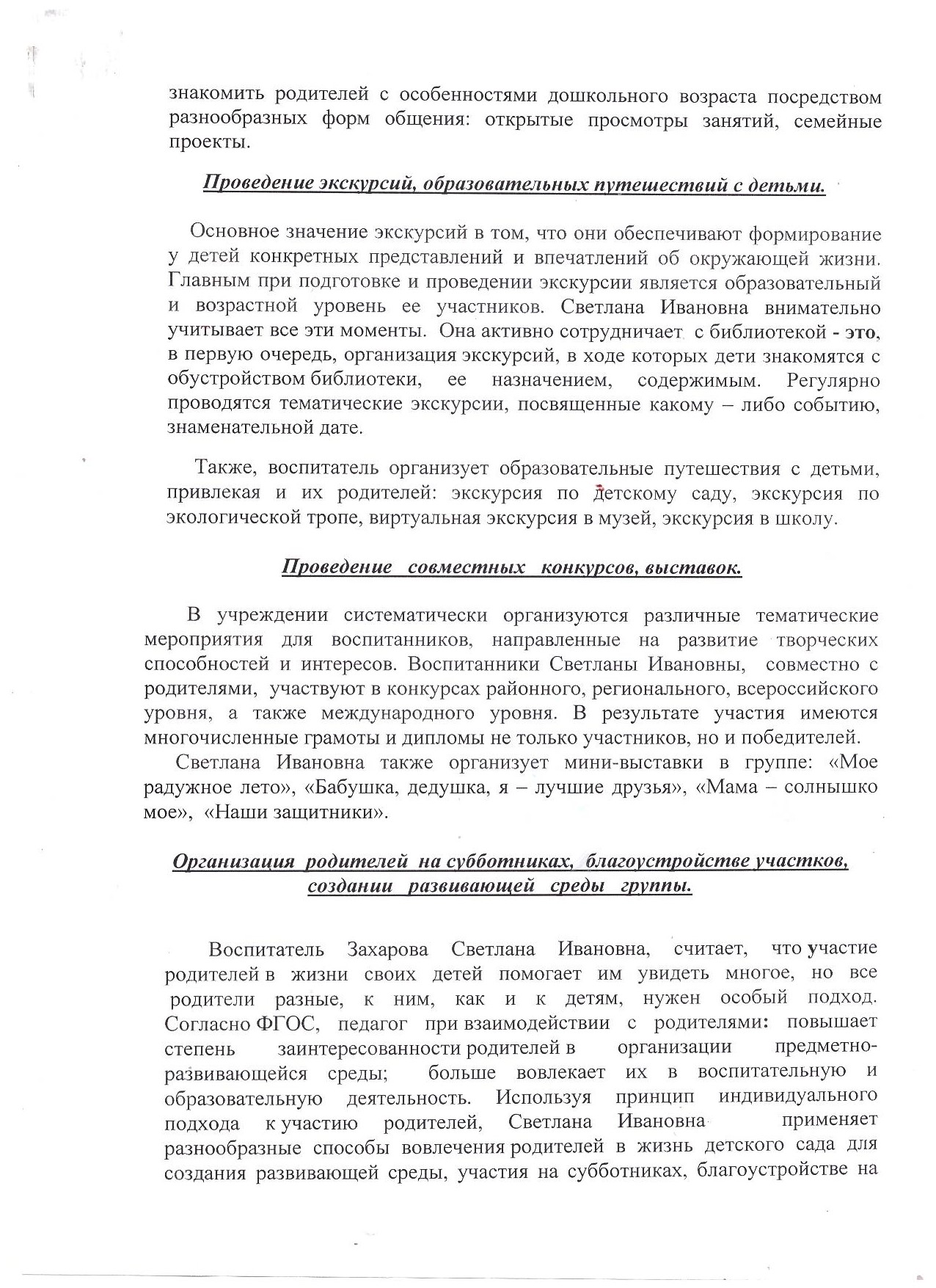 12. Работа с детьми  из социально – неблагополучных семей.
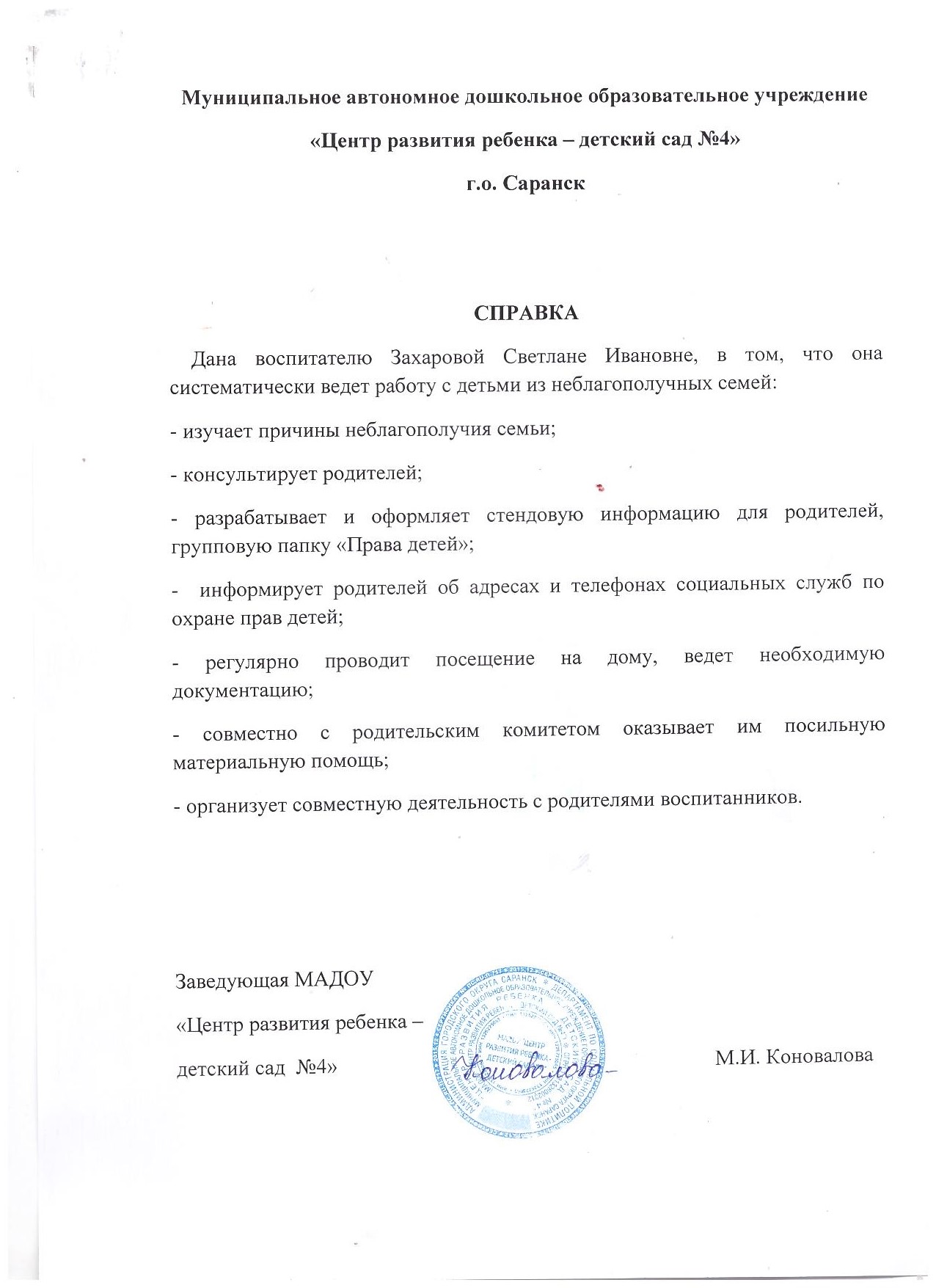 13. Участие педагога 
в профессиональных конкурсах.
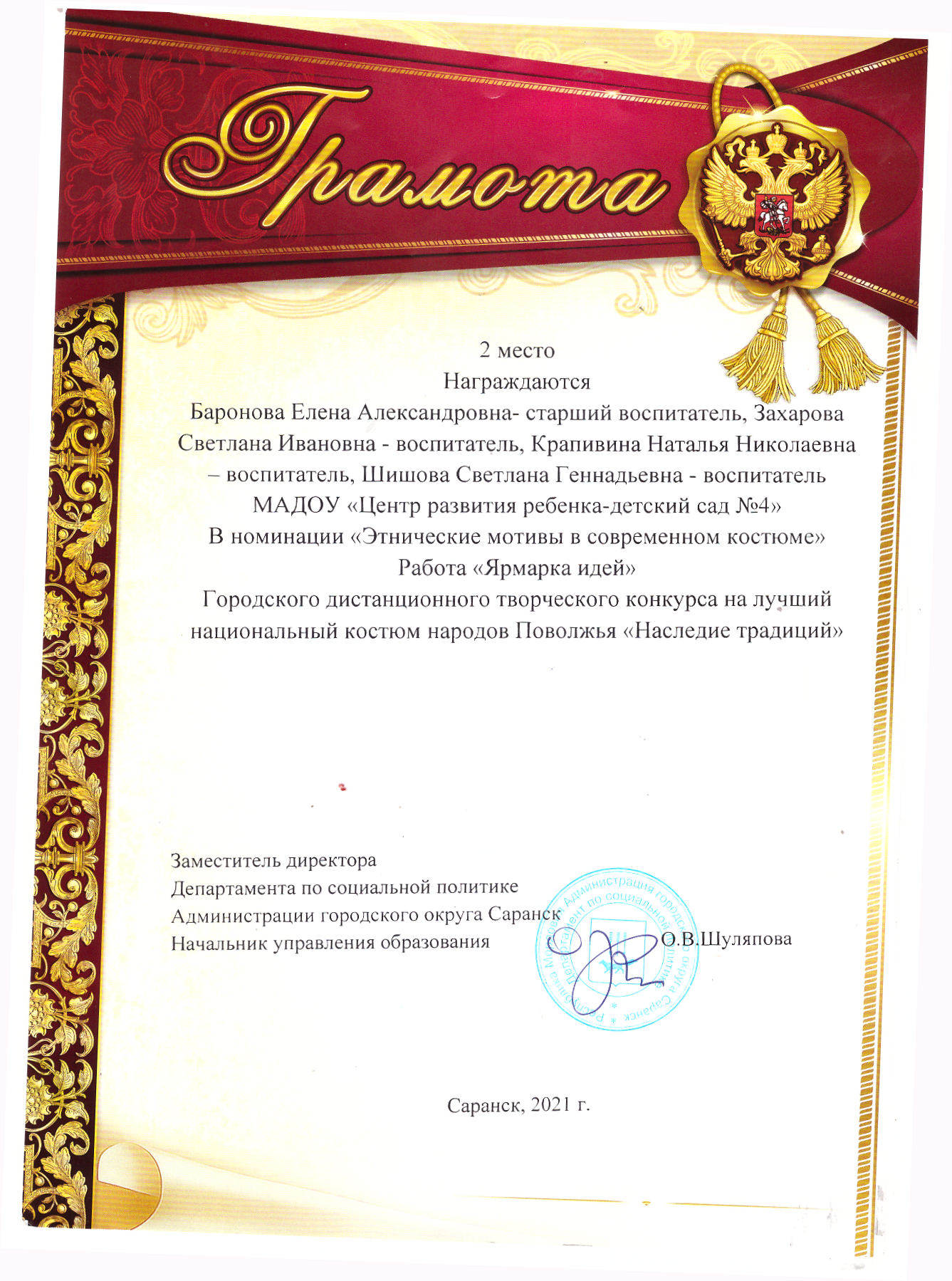 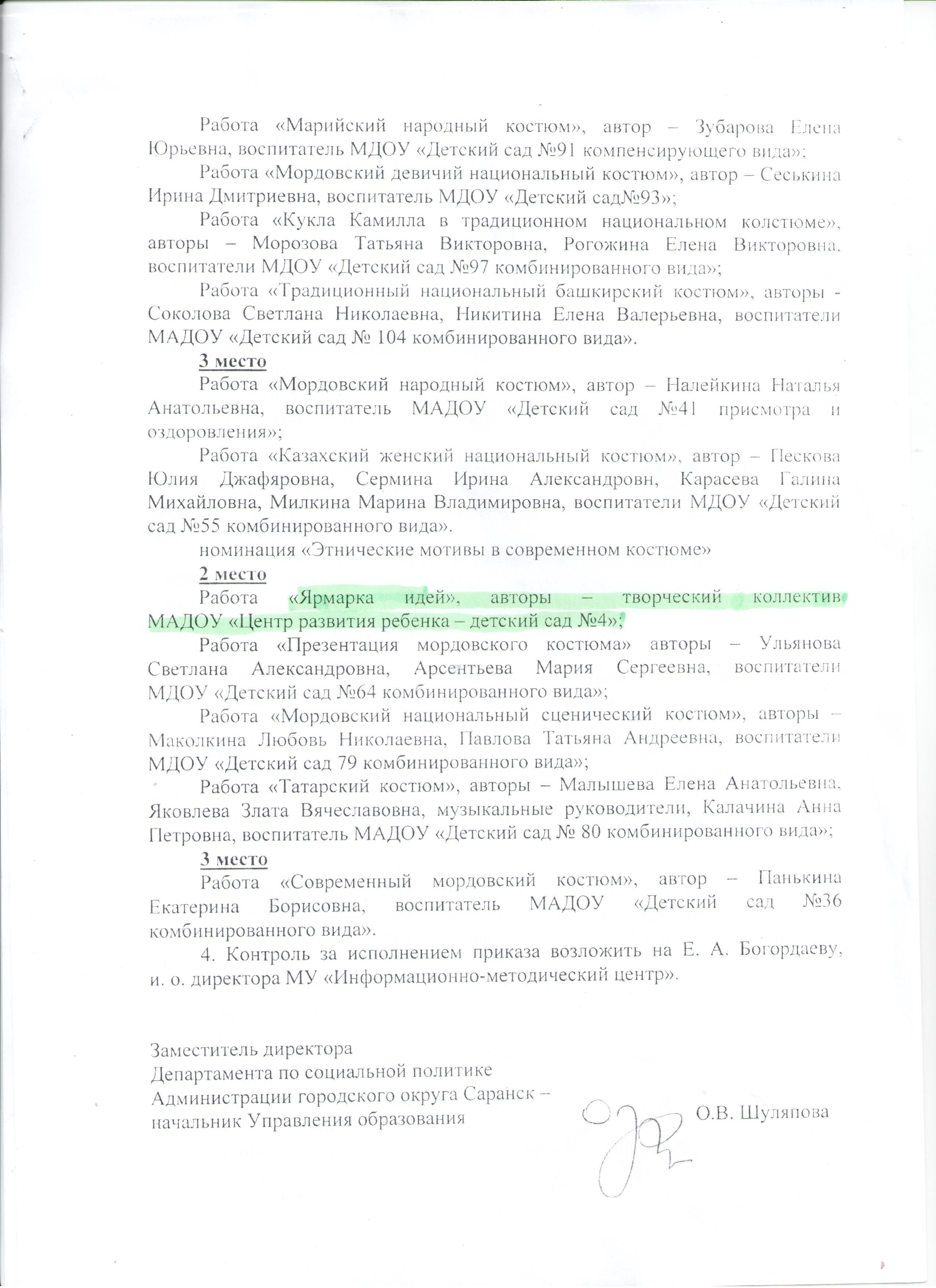 13. Участие педагога 
в профессиональных конкурсах.
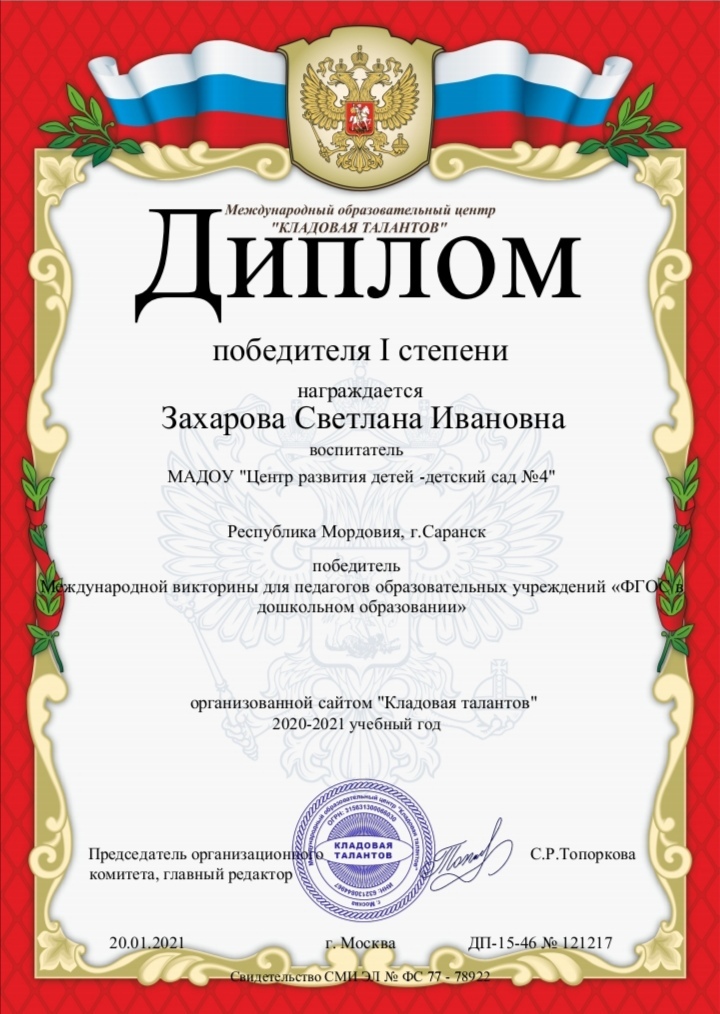 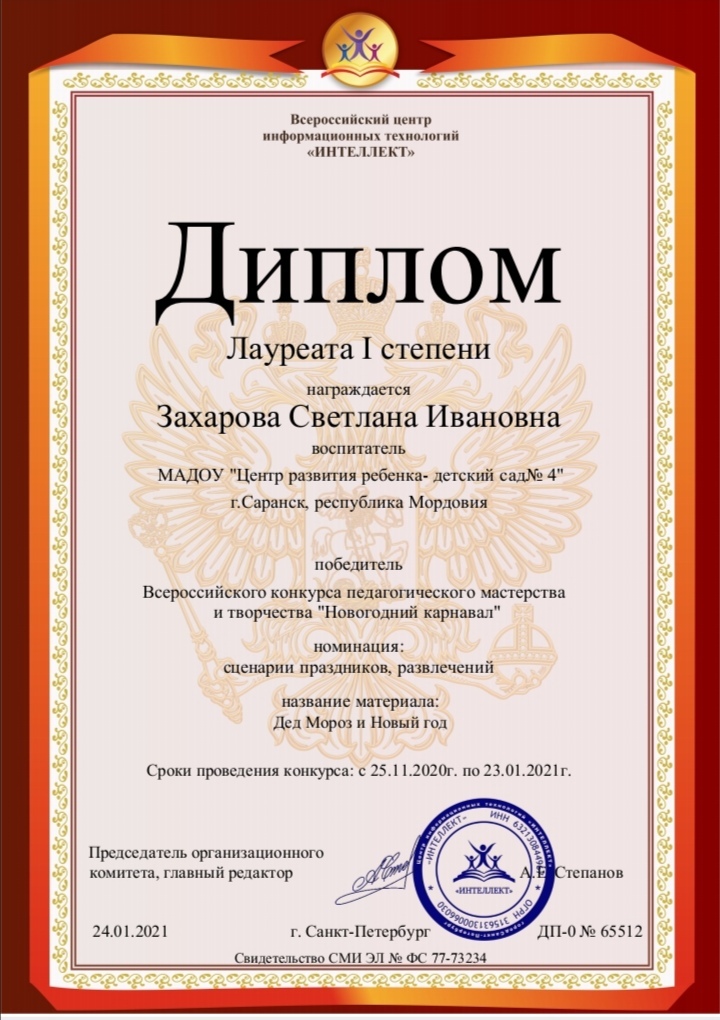 14. Награды и поощрения.
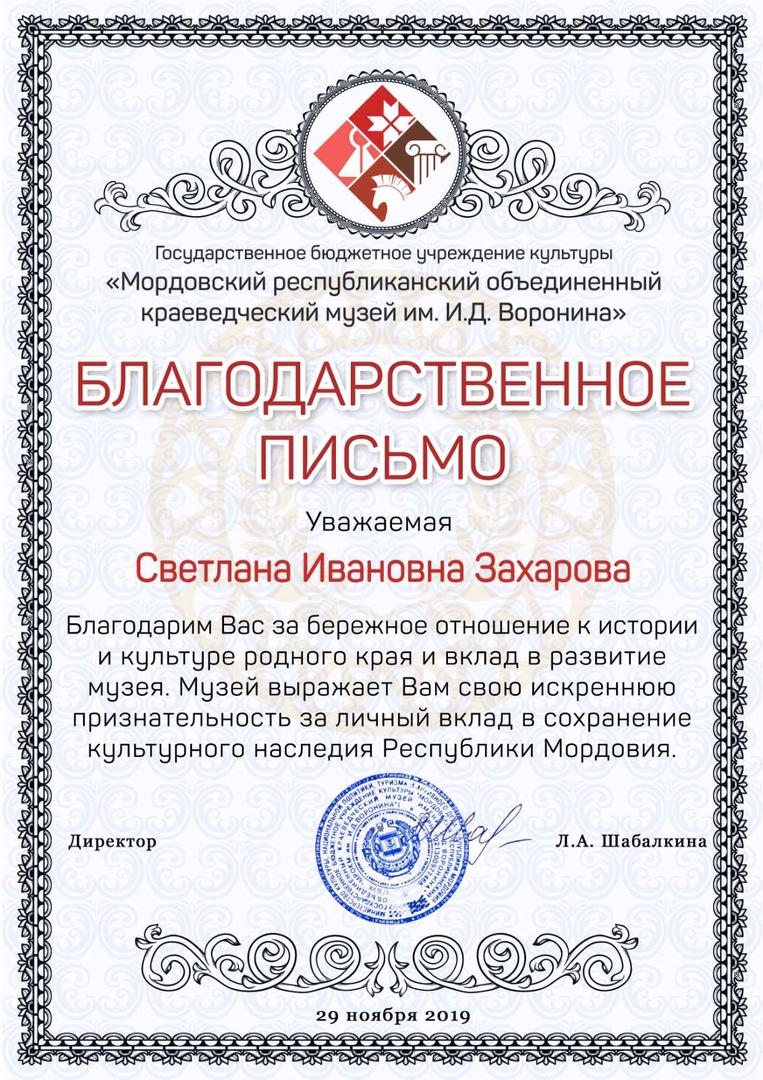 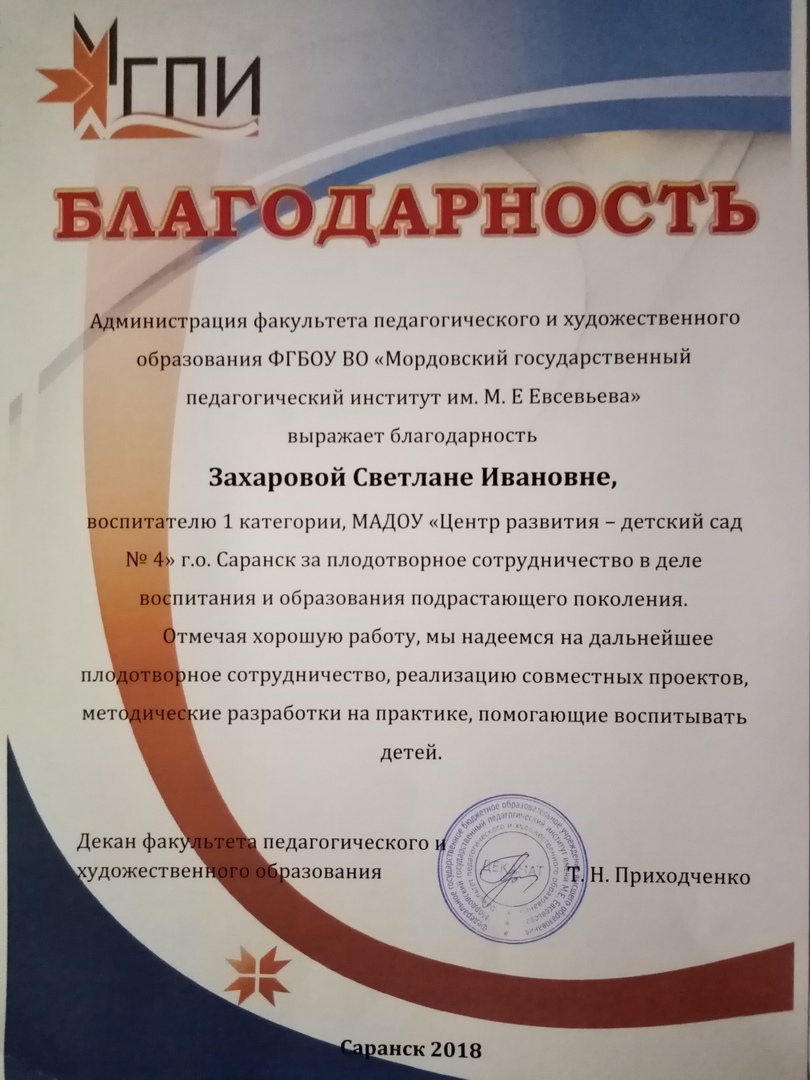 14. Награды и поощрения.
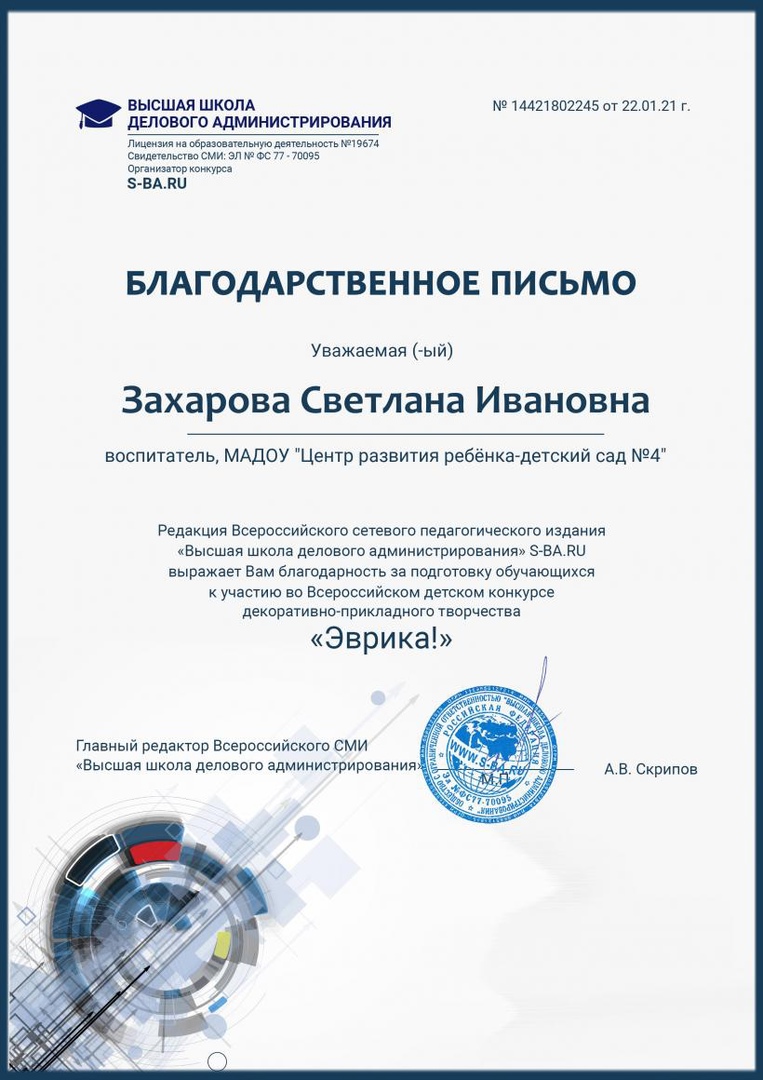 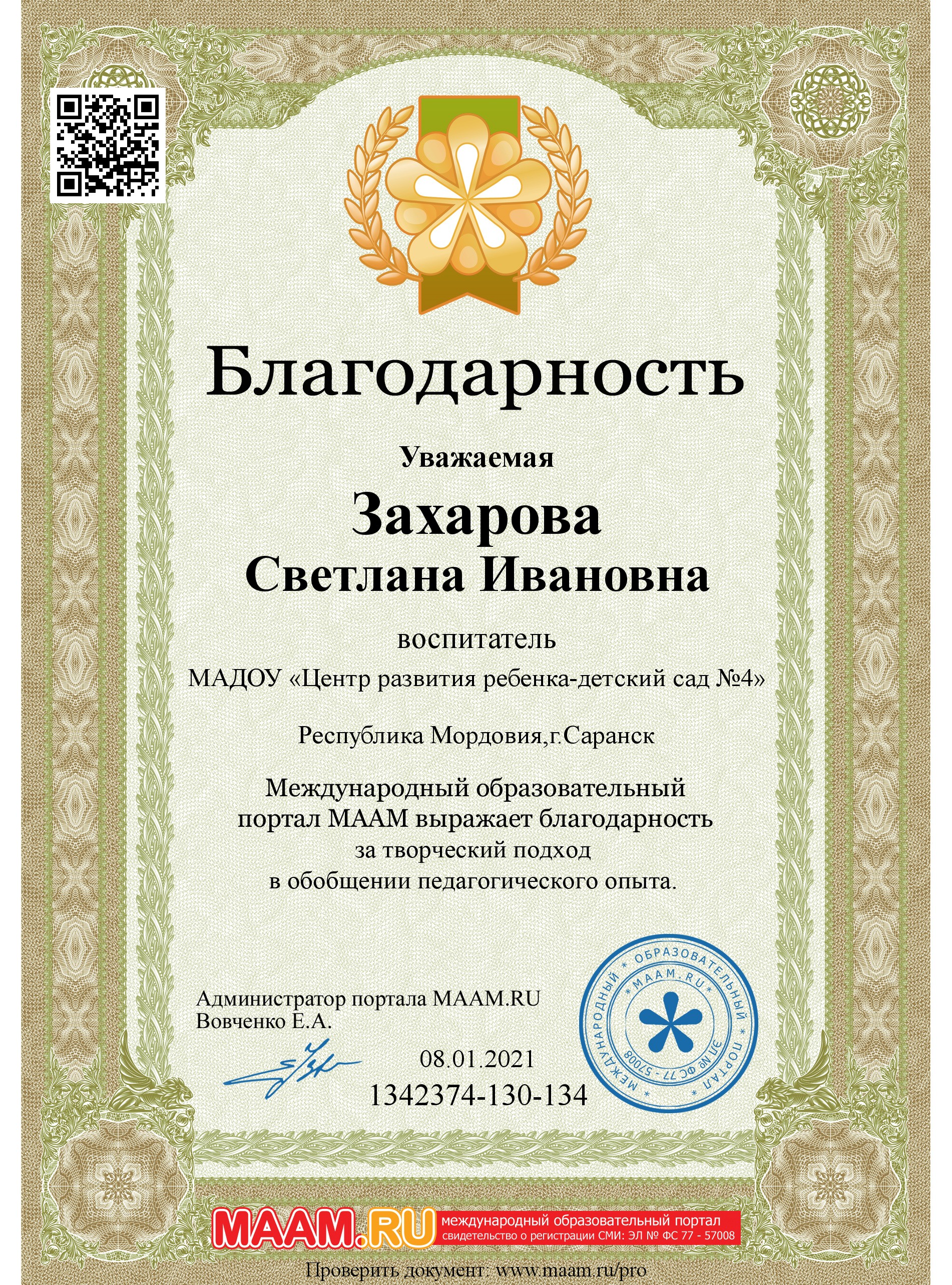 Спасибо за внимание!